Paleozoic Stratigraphy Big Horn and Powder River Basins, Wyoming
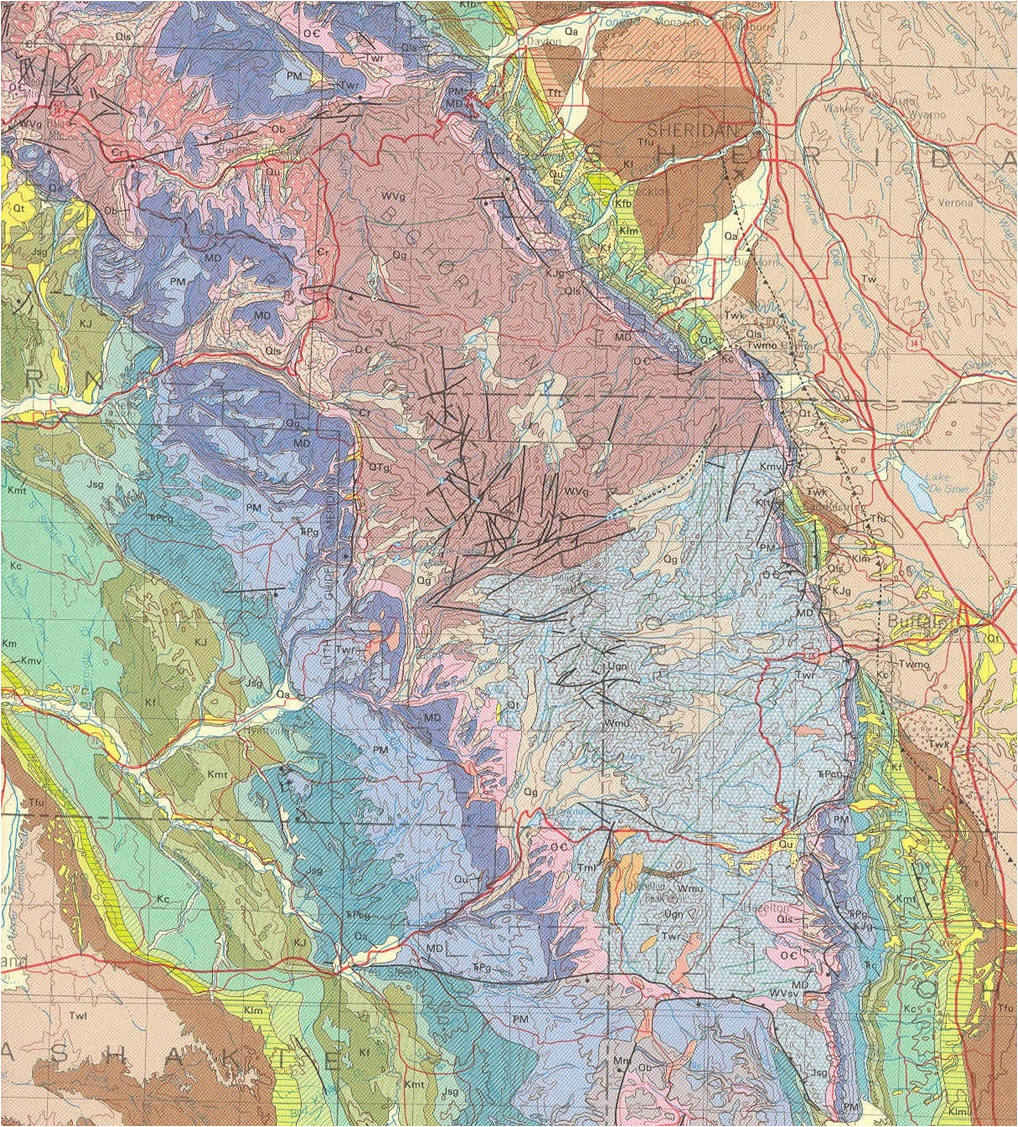 Rodinia rifted in Late Cryogenian to Early Ediacaran Neoproterozoic creating large Paleozoic continents
All continents had rifted passive margins, and developed broad continental shelves during the Cambrian through the middle Ordovician.
Growth of new ocean basins contributed to progressively higher sea level and flooding of cratons during the Cambrian
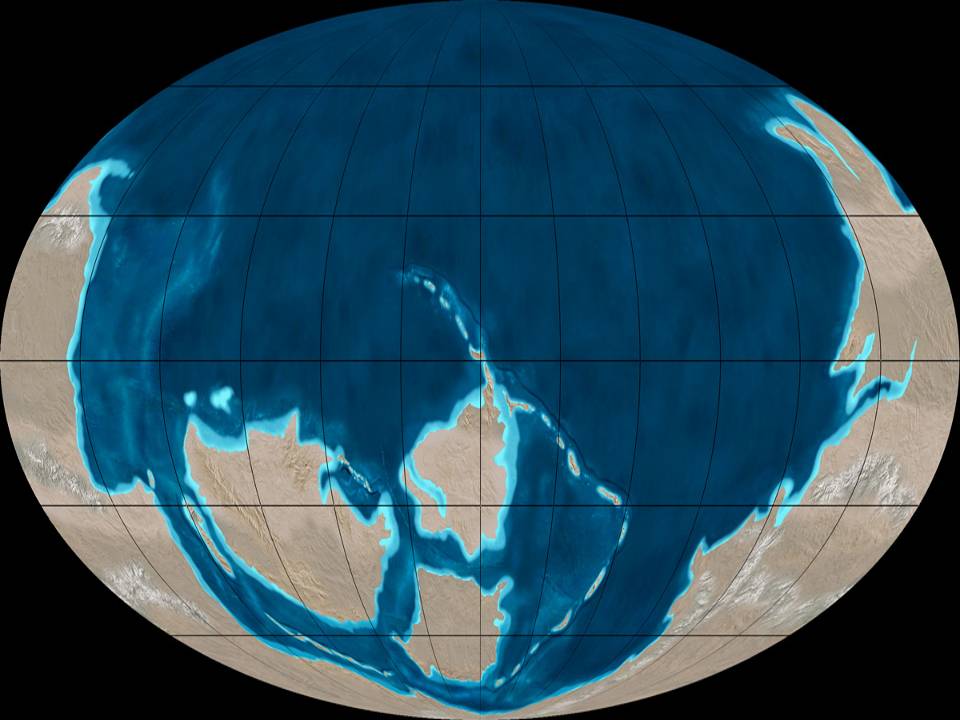 Panthalassian ocean
Siberia
Laurentia
Prototethys
Pannotia-Gondwana
Iapetus
Baltica
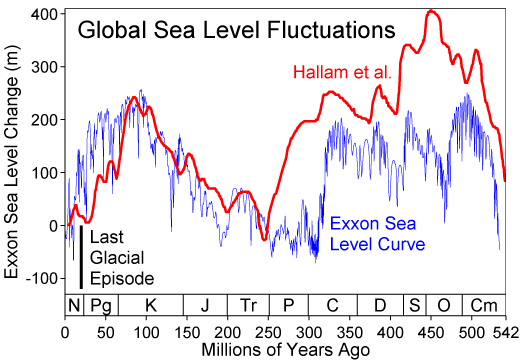 TIPPECANOE
Supersequence
KASKASKIA
Supersequence
SAUK Supersequence
Absaroka
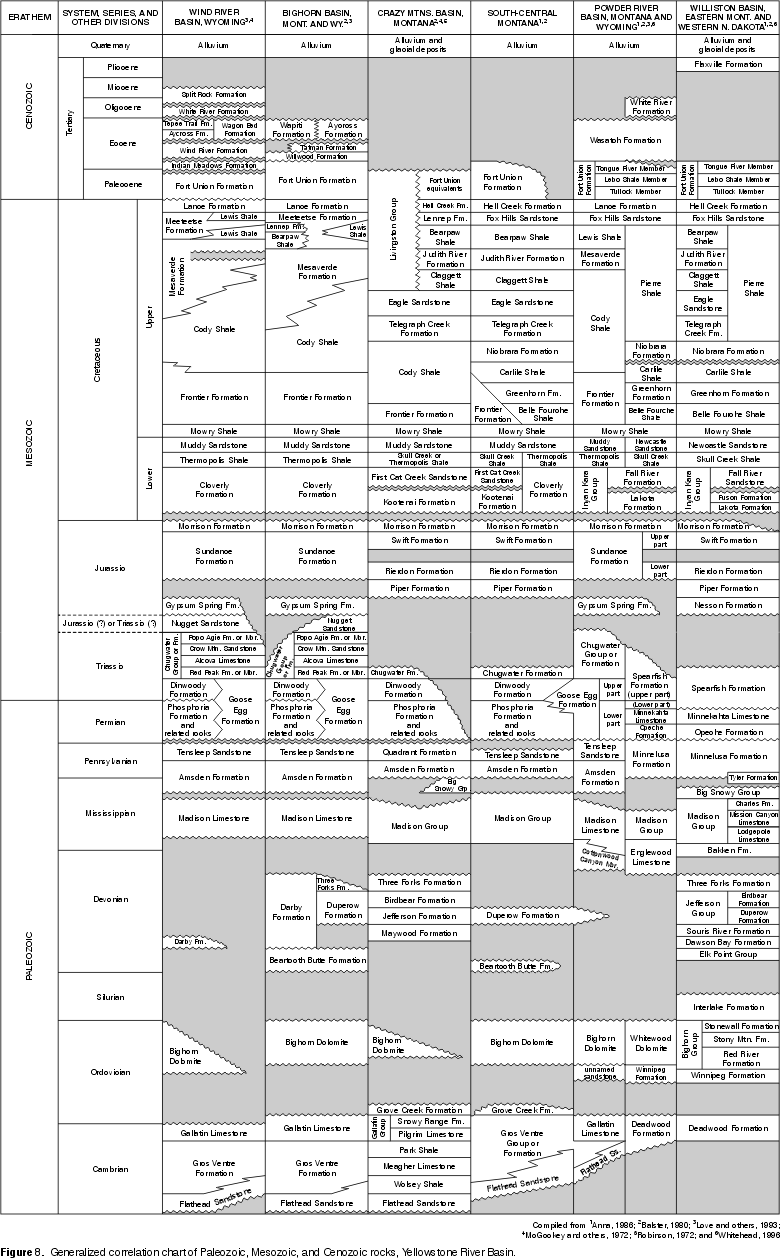 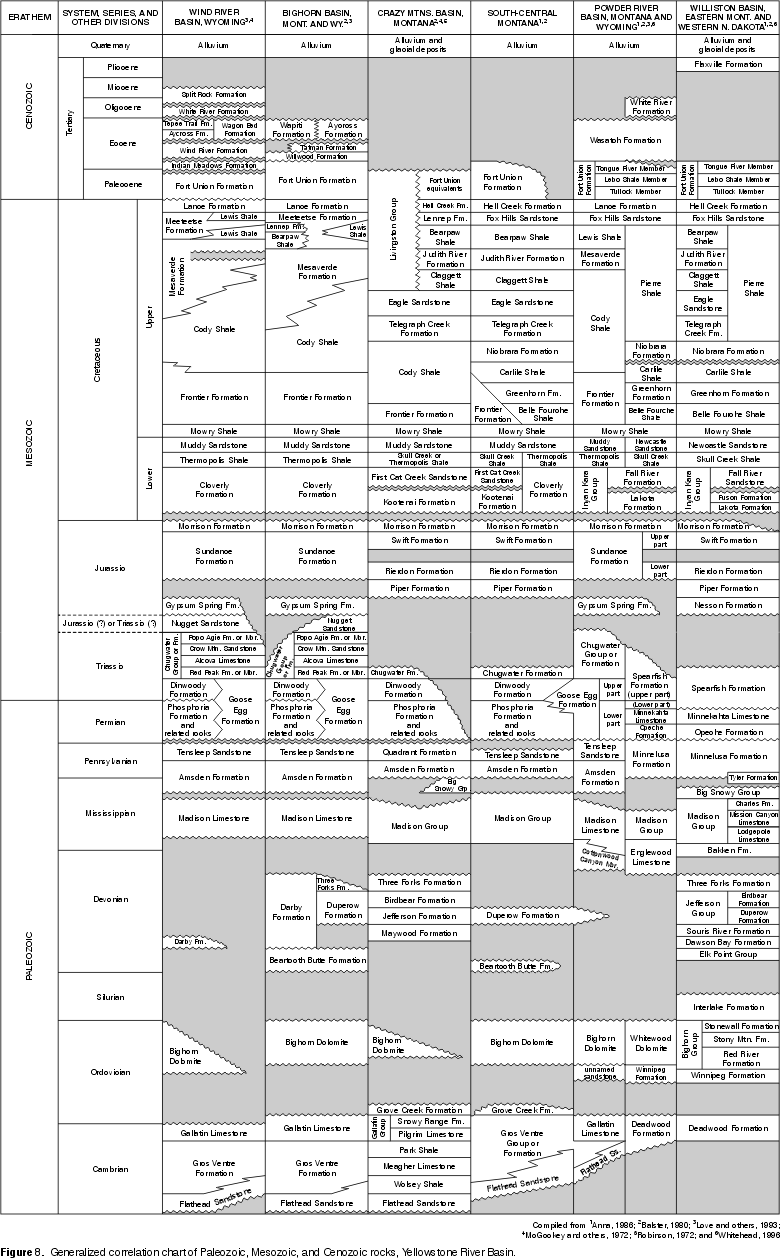 Ordovician-Bighorn Dolomite

Disconformably overlies the Gallatin Fm.
Massively bedded, light yellow-brown dolomite
Rough weathering surface
Extensive bioturbation-thallasiniform burrow 	systems common
Micrite to grain dominated carbonates-dolomitized
Typical Ordovician-Early Paleozoic Fossil 	assemblages, moldic preservation
Local quartz sandstone (Lander Fm.) at base overlying disconformity at Gallatin-Bighorn contact
Accumulated in cratonic carbonate platform setting.
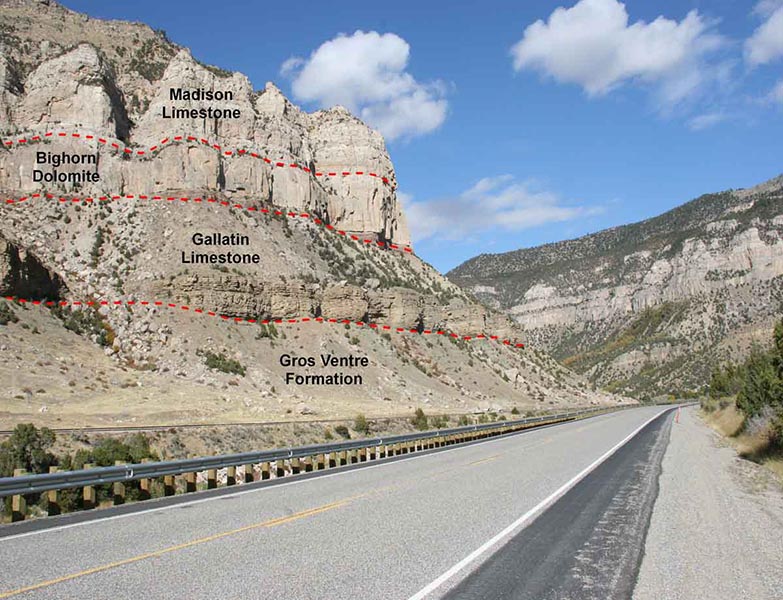 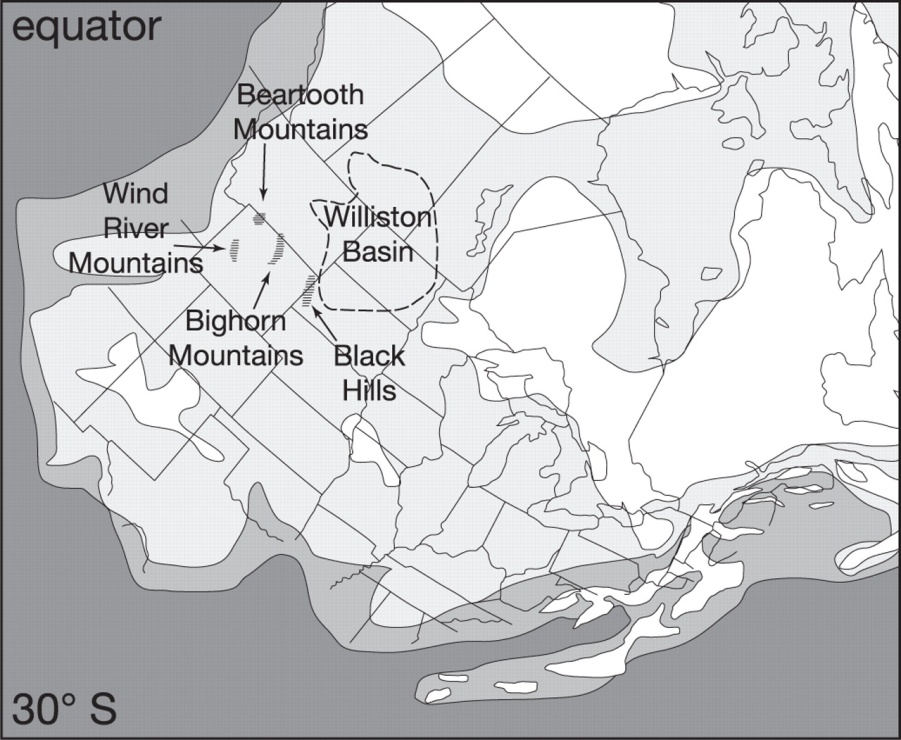 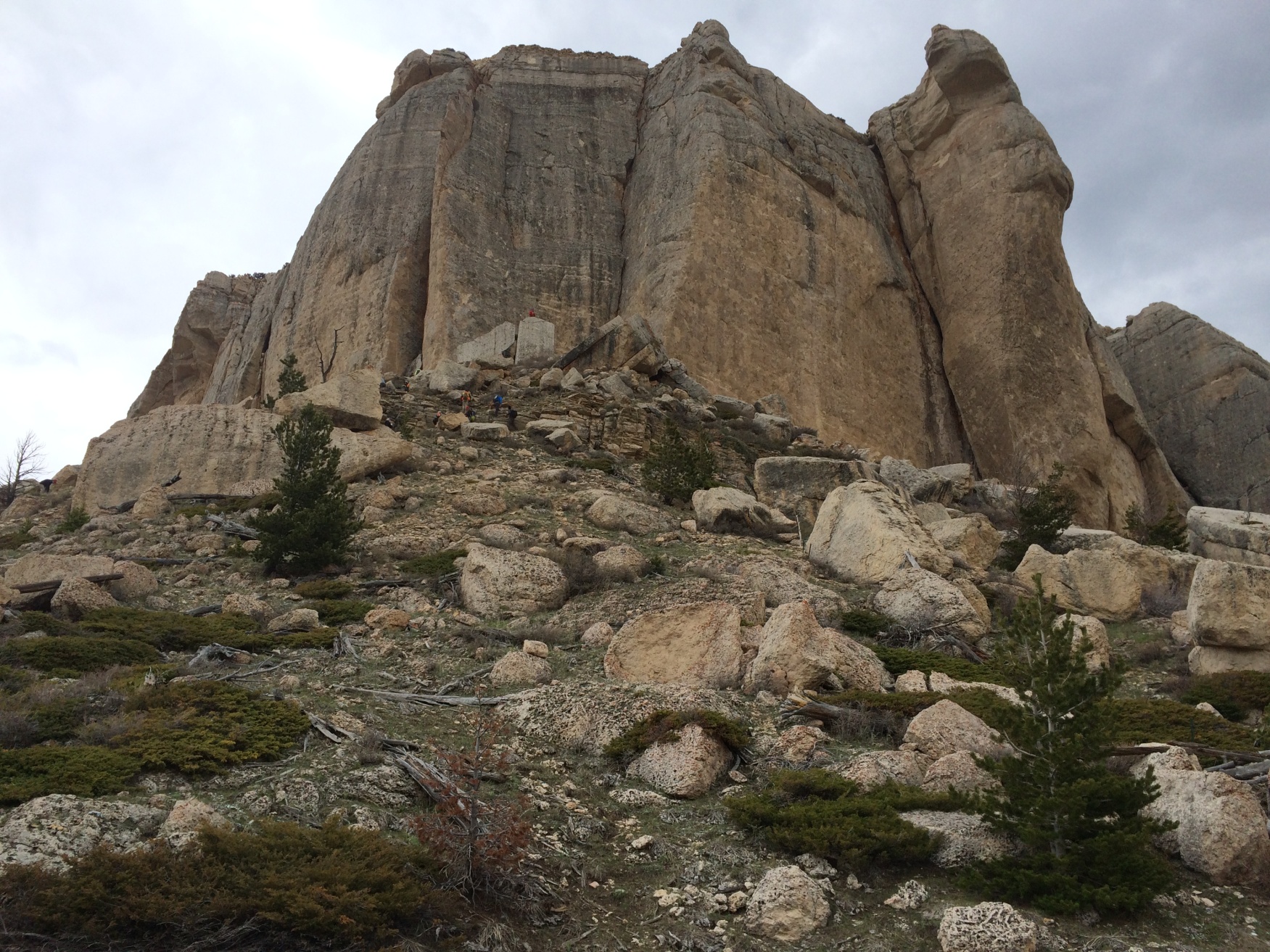 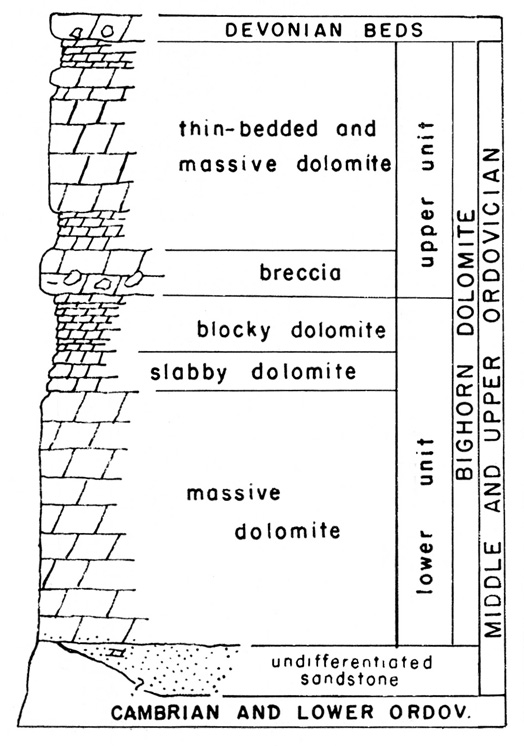 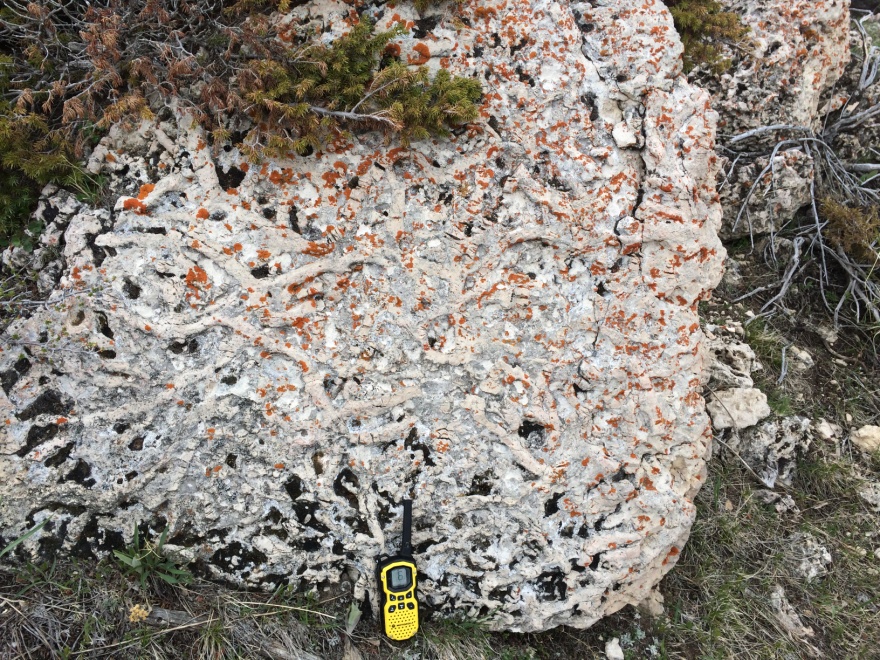 Cambrian Gallatin Formation, overlain by Ordovician Bighorn Dolomite
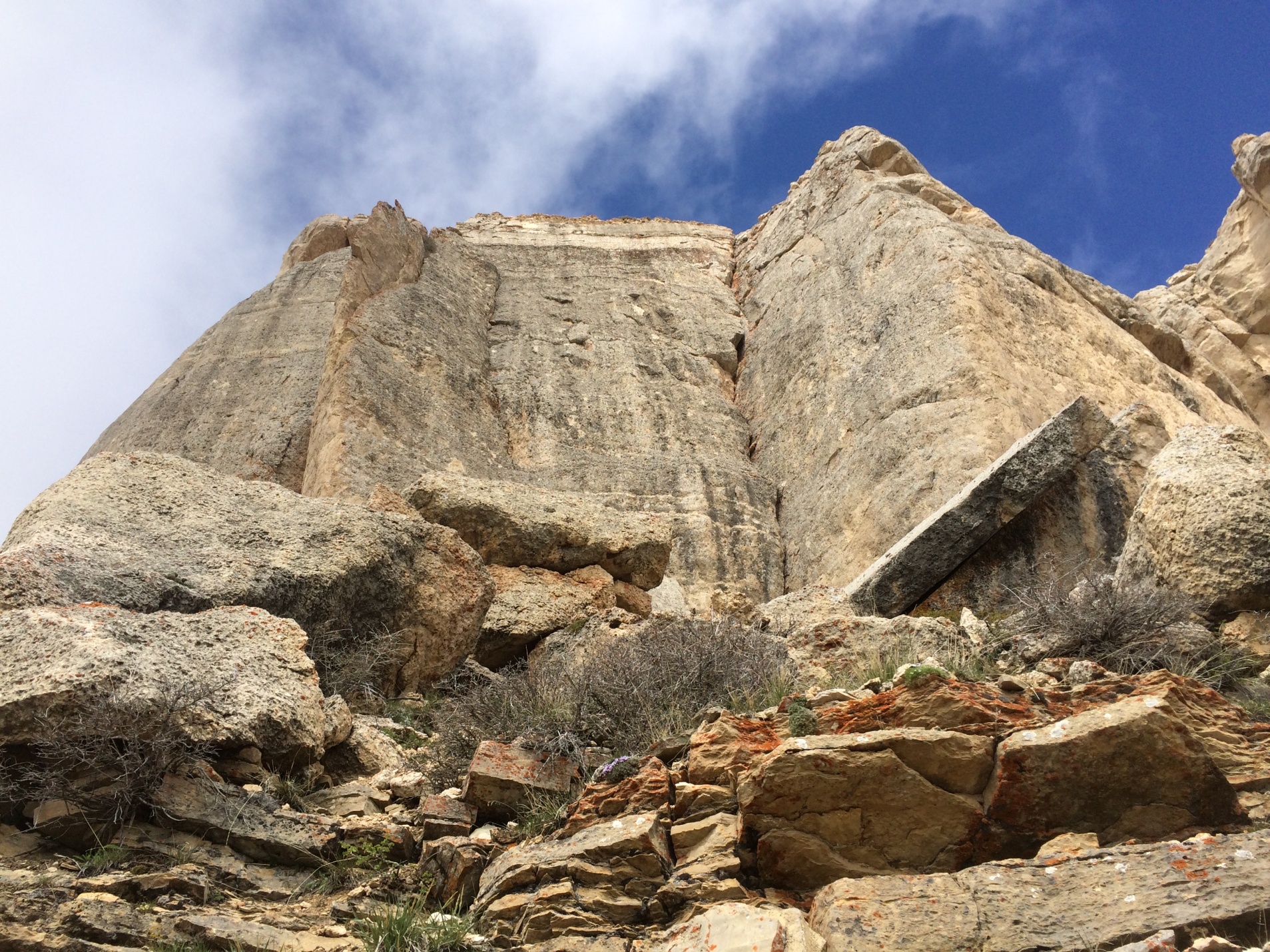 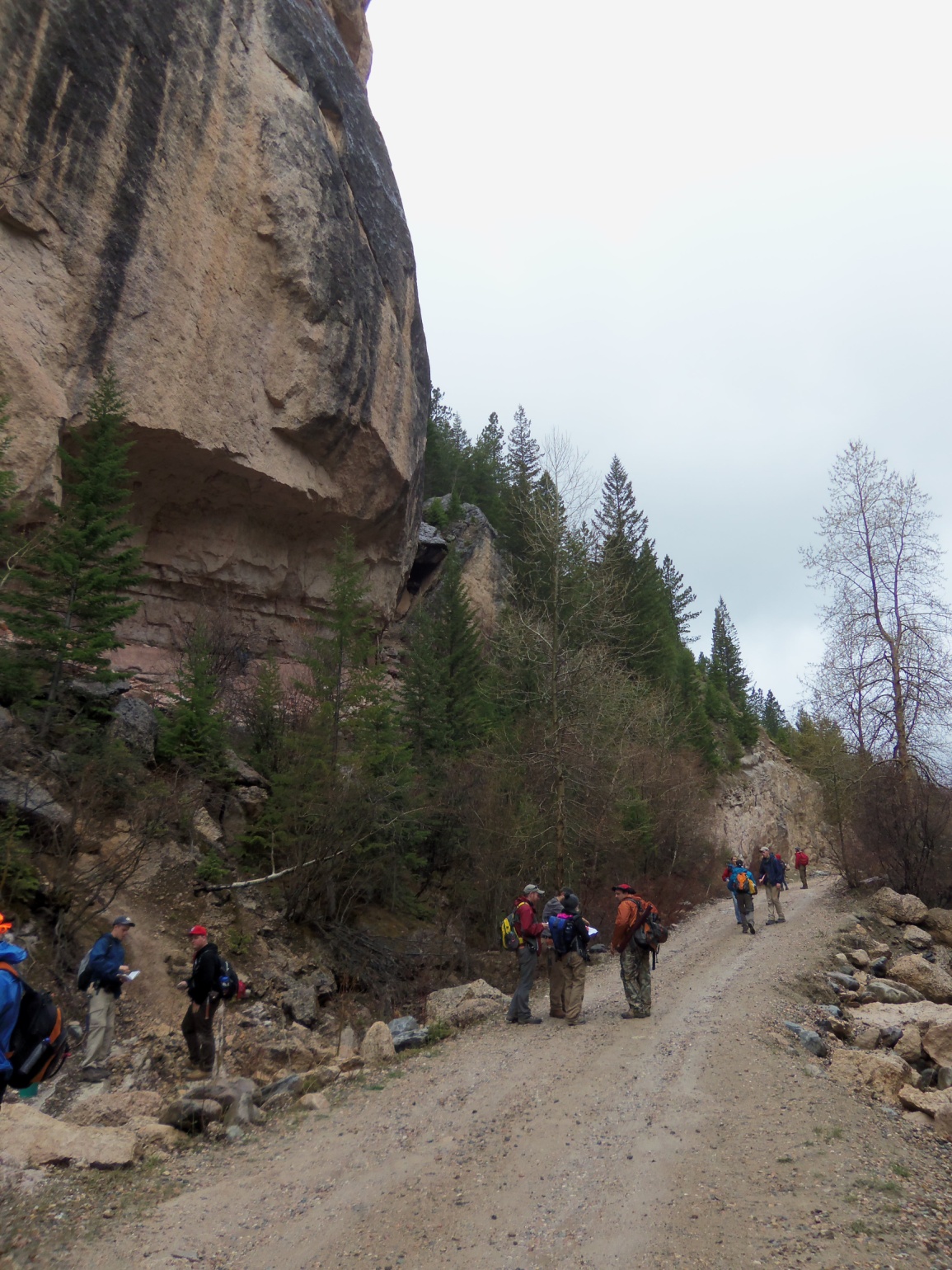 Sandstone ravinement and nearshore shoreface and inner shelf sandstones  make up lower 5-10 m of the Bighorn above its contact with the  Gallatin 
(photos from section in Crazy Woman Canyon 2012).
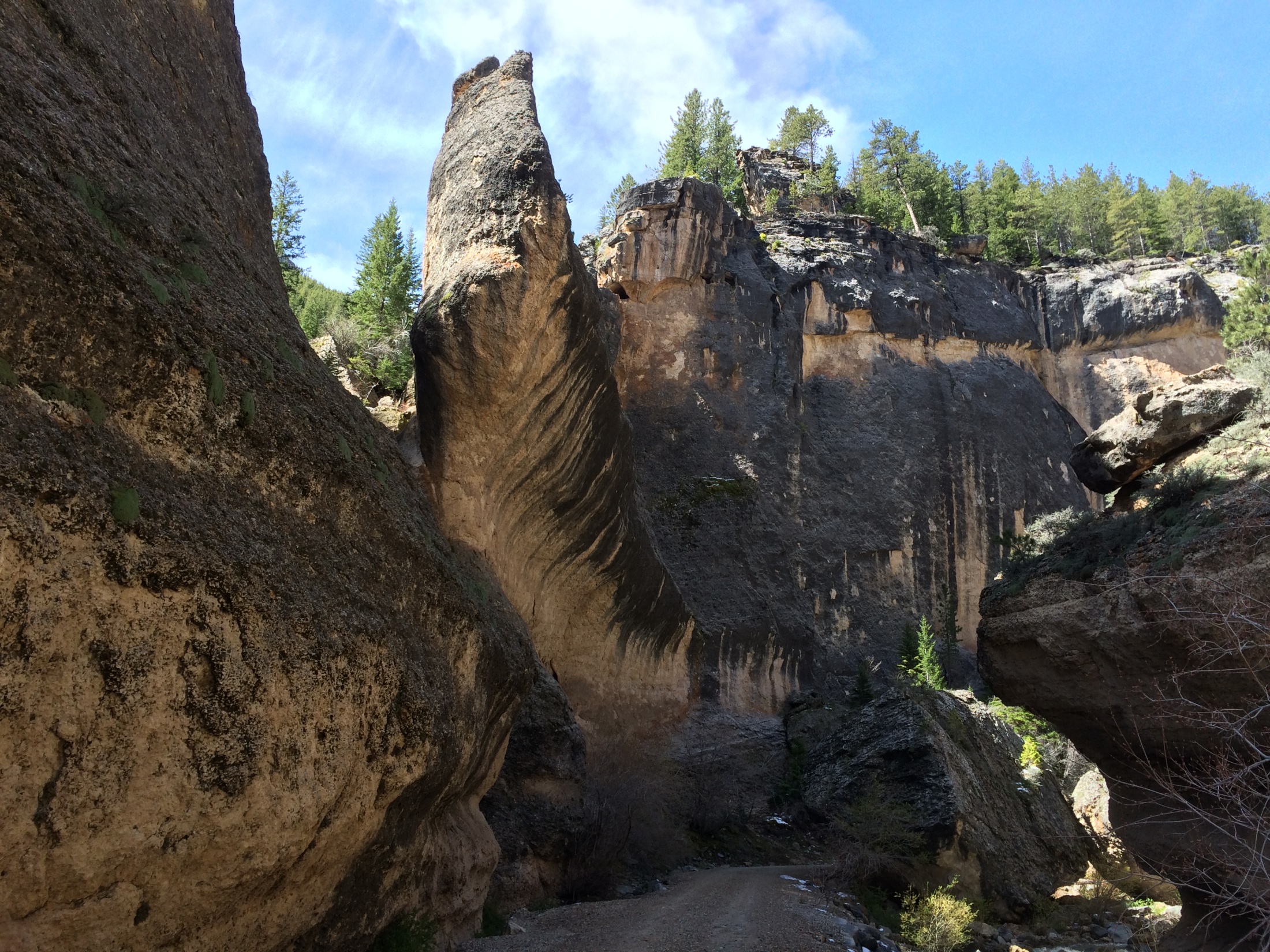 Early Ordovician: Peak extent of Sauk Cratonic seaways prior to terminal Sauk Sequence Regression
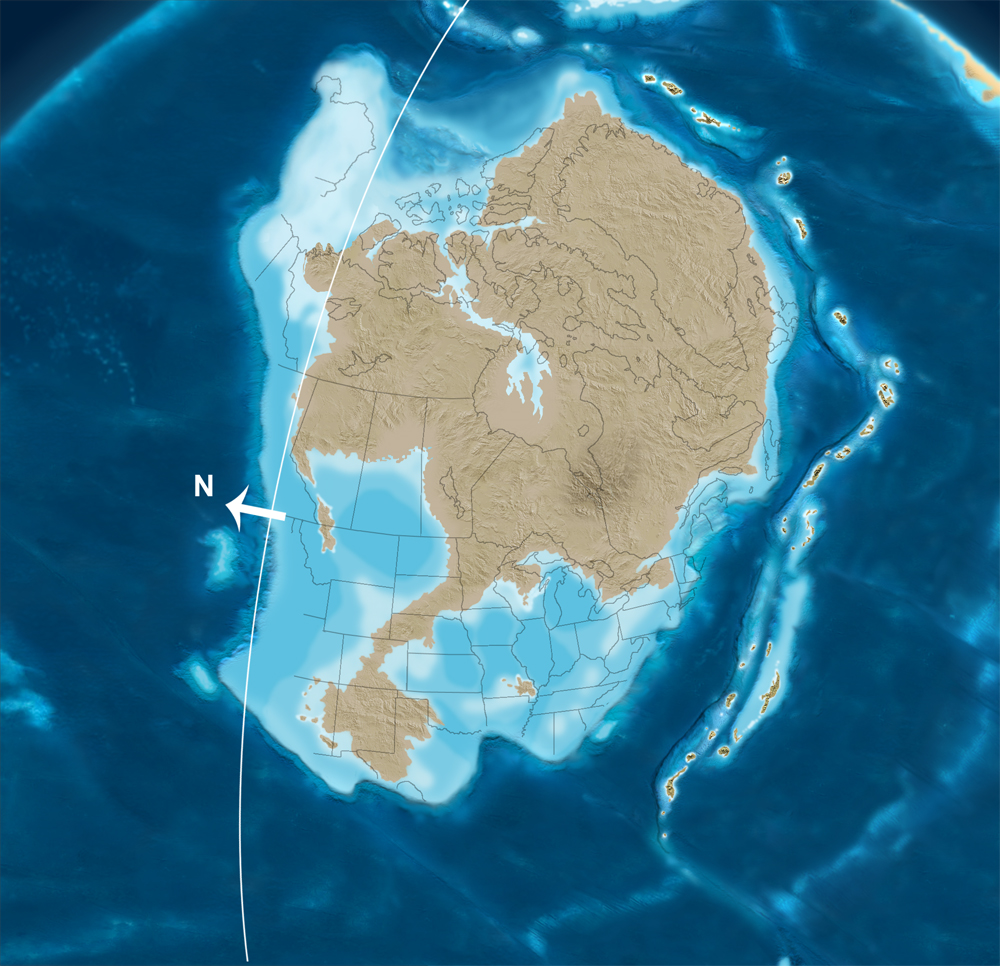 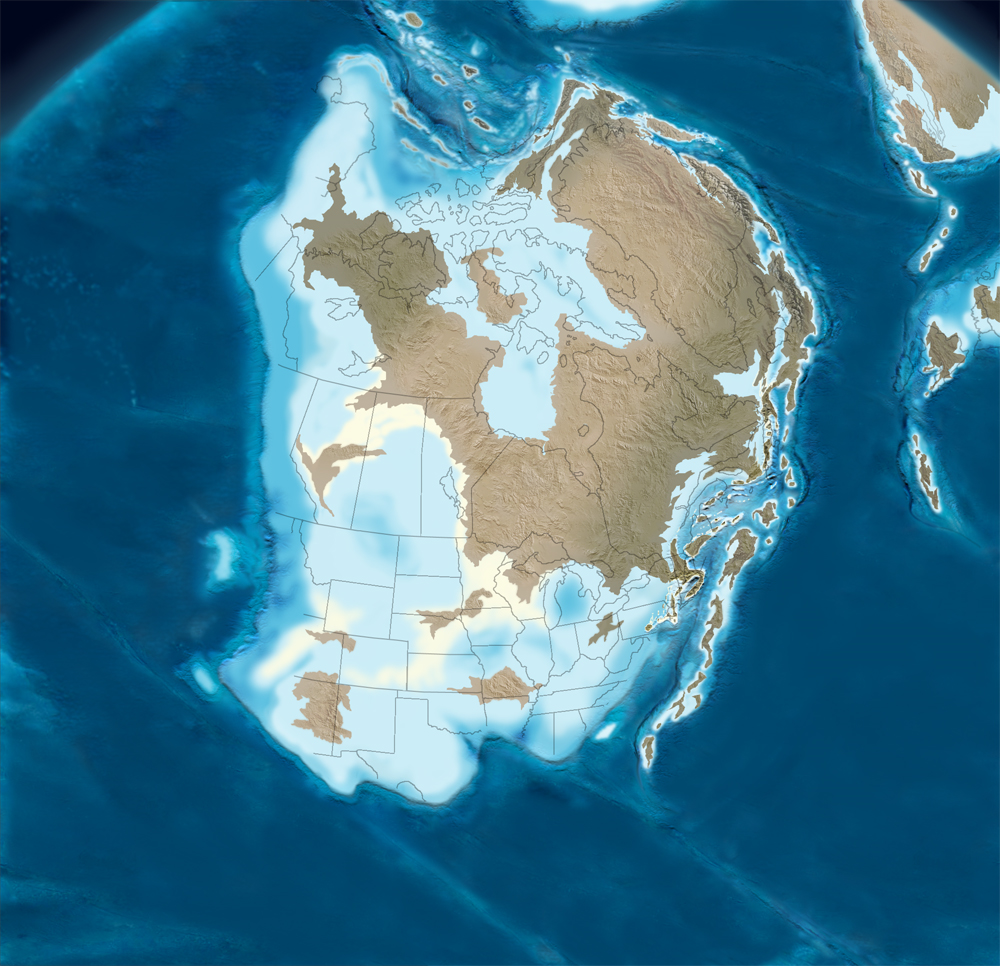 Middle Ordovician-Tippicanoe I Sequence sea level rises initiate cratonic & passive margin carbonate platform deposition-Bighorn Deposition throughout Wyoming
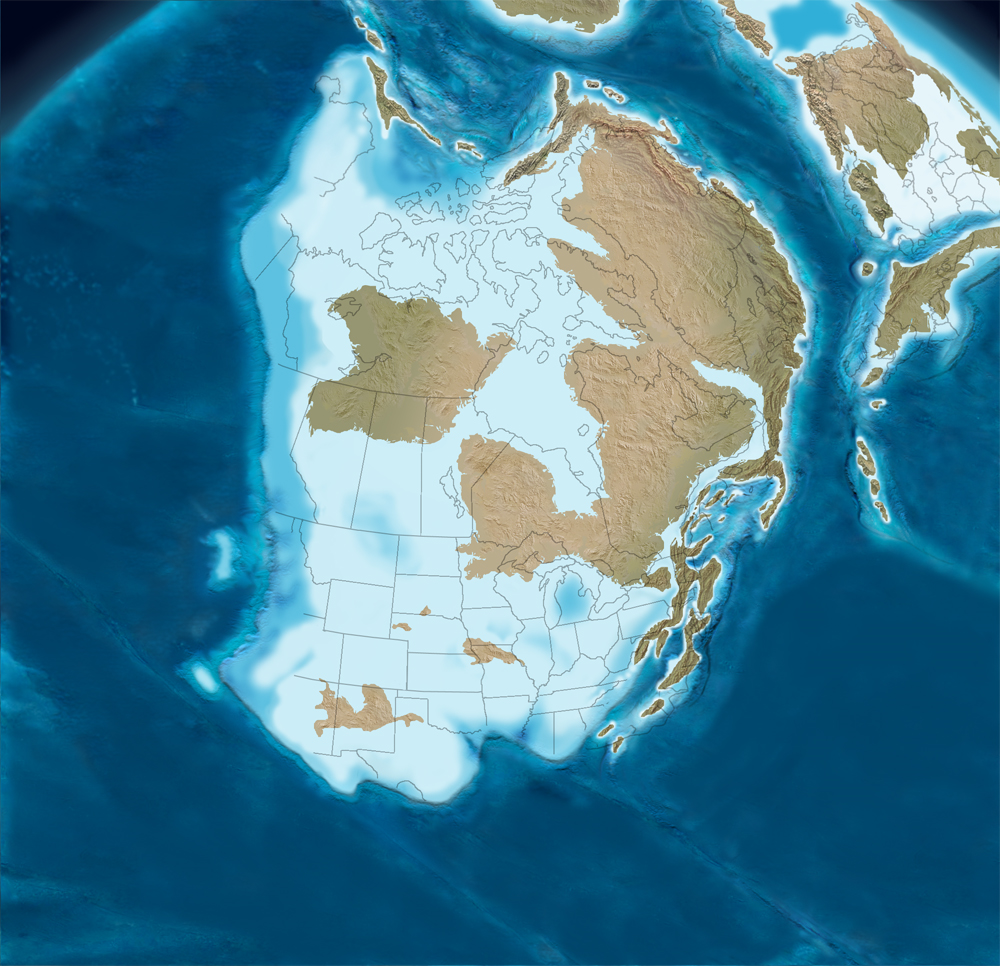 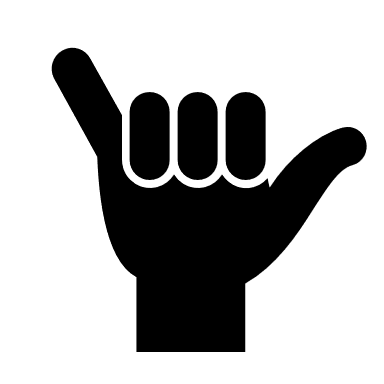 Late Ordovician-Sea Level at Phanerozoic Peak flooding prior to Hirnantian Glaciation
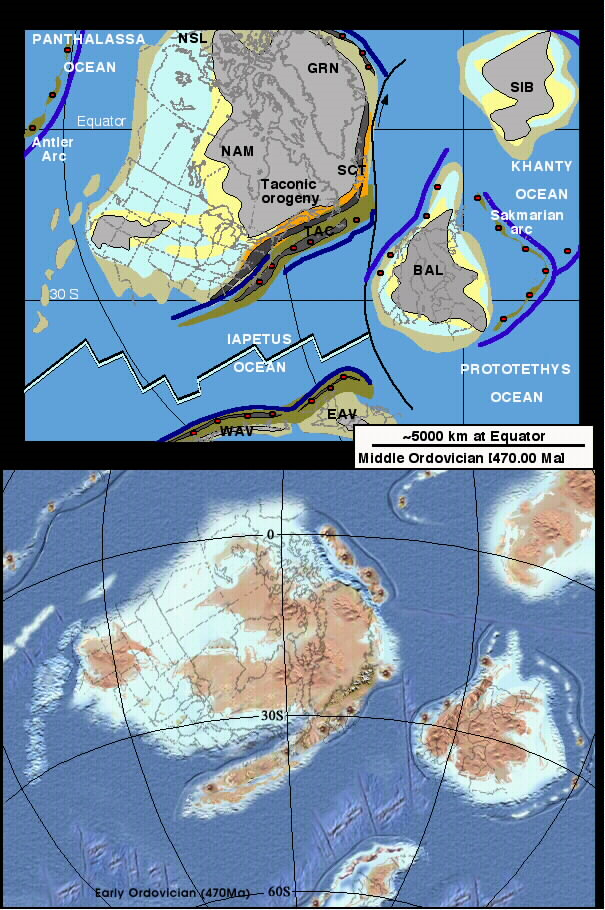 Mid-Late Ordovician-Tippicanoe I Sea Level Rises flooded the craton from Cordilleran Continental Margin-Bighorn Accumulates in cratonic carbonate platform
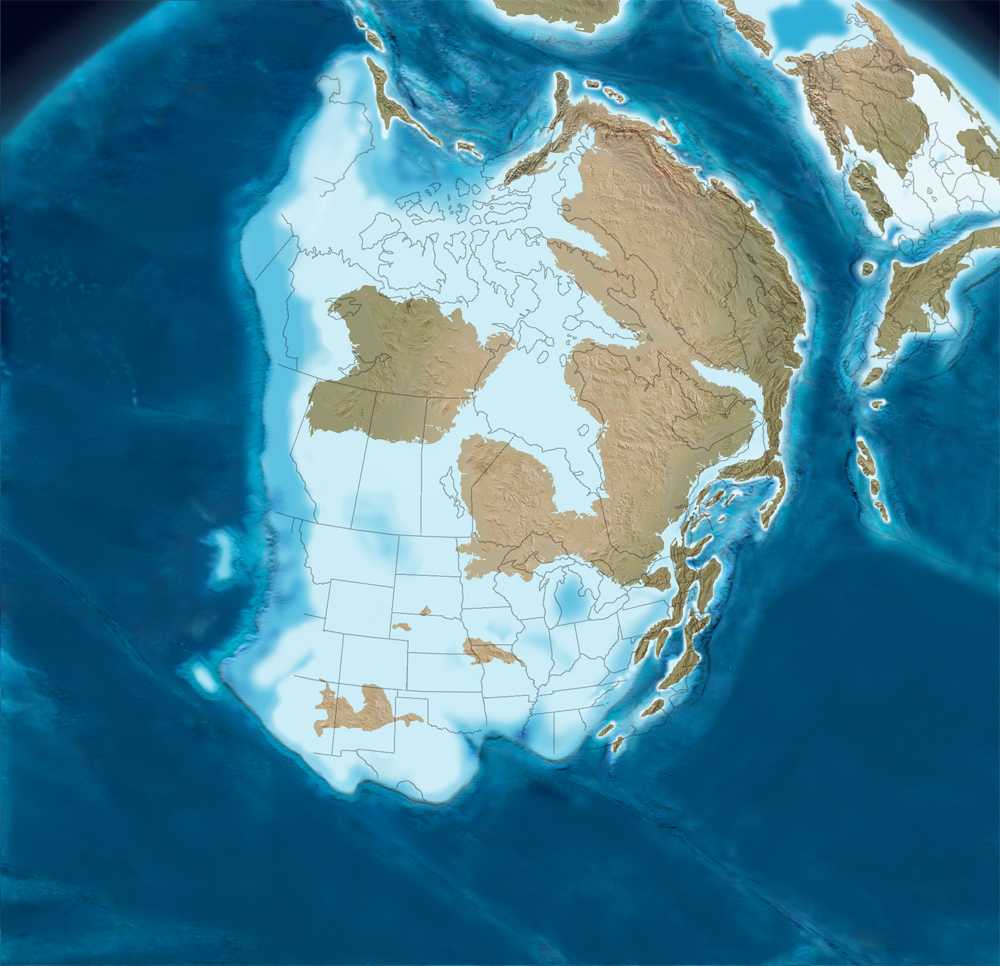 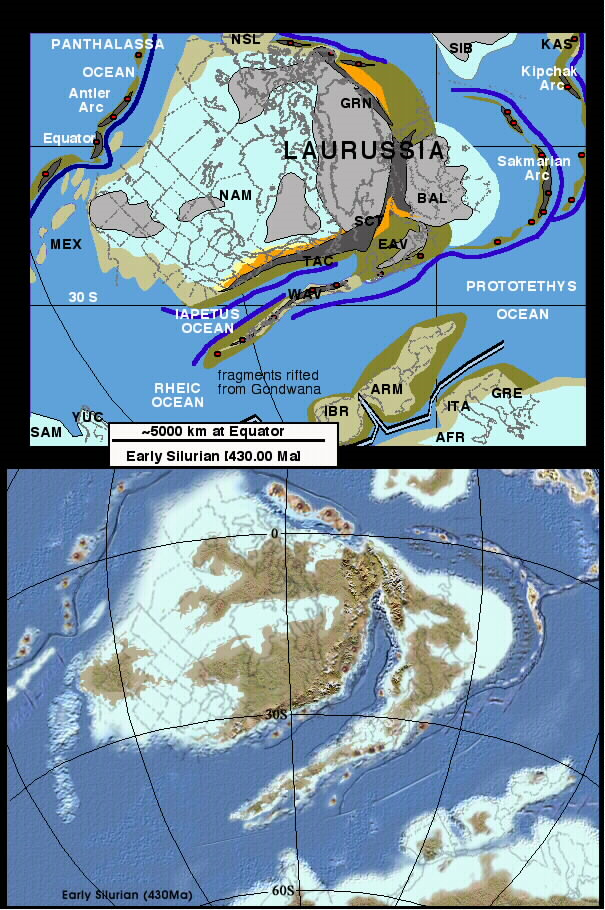 Post-Hirnantian Sea Level Rise of Tippicanoe II Sequence re-established extensive interior seaways in the Early Silurian

Silurian platform carbonates were present but extensively eroded in Colorado, Wyoming, Montana & Alberta-B.C.
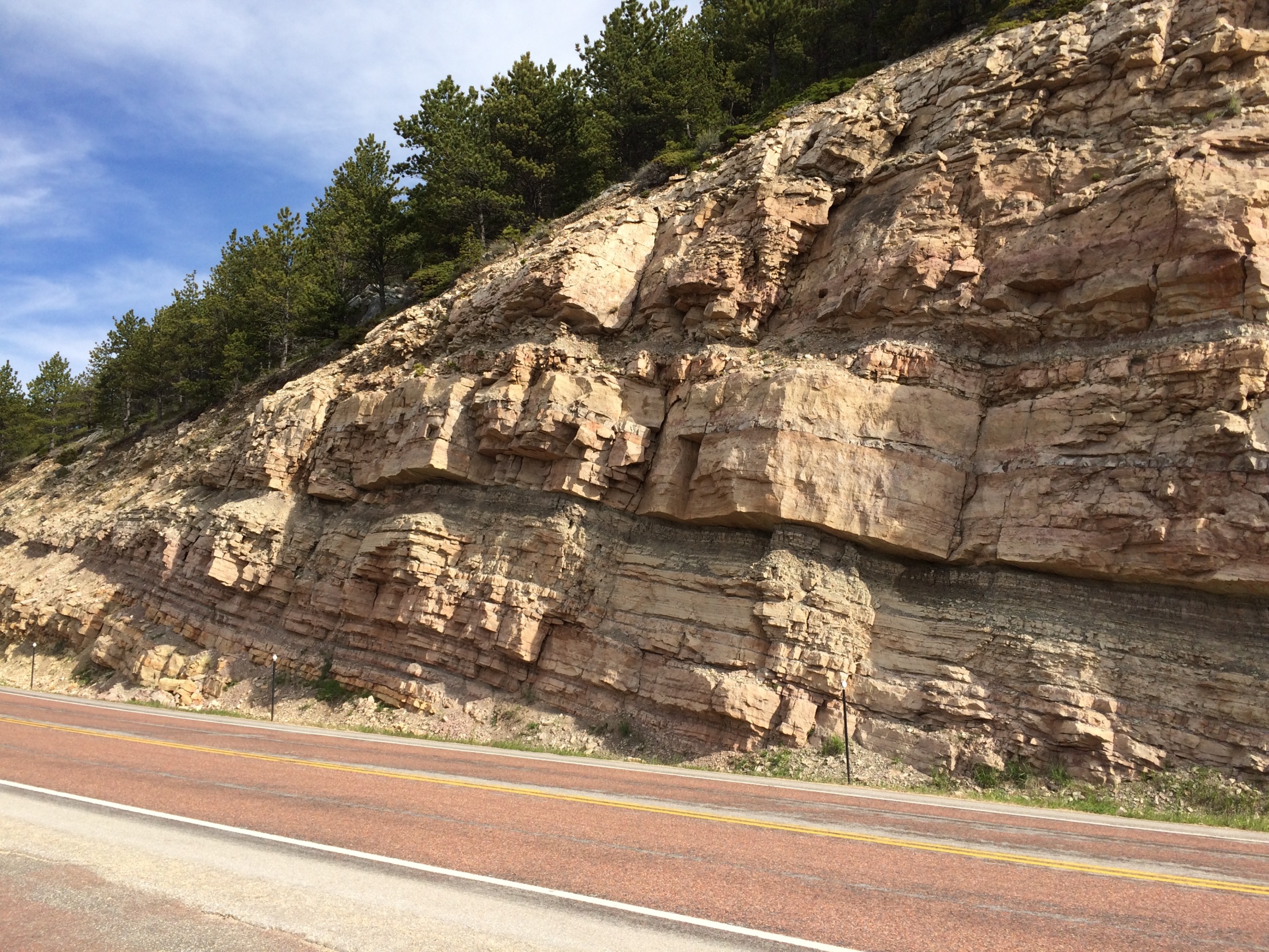 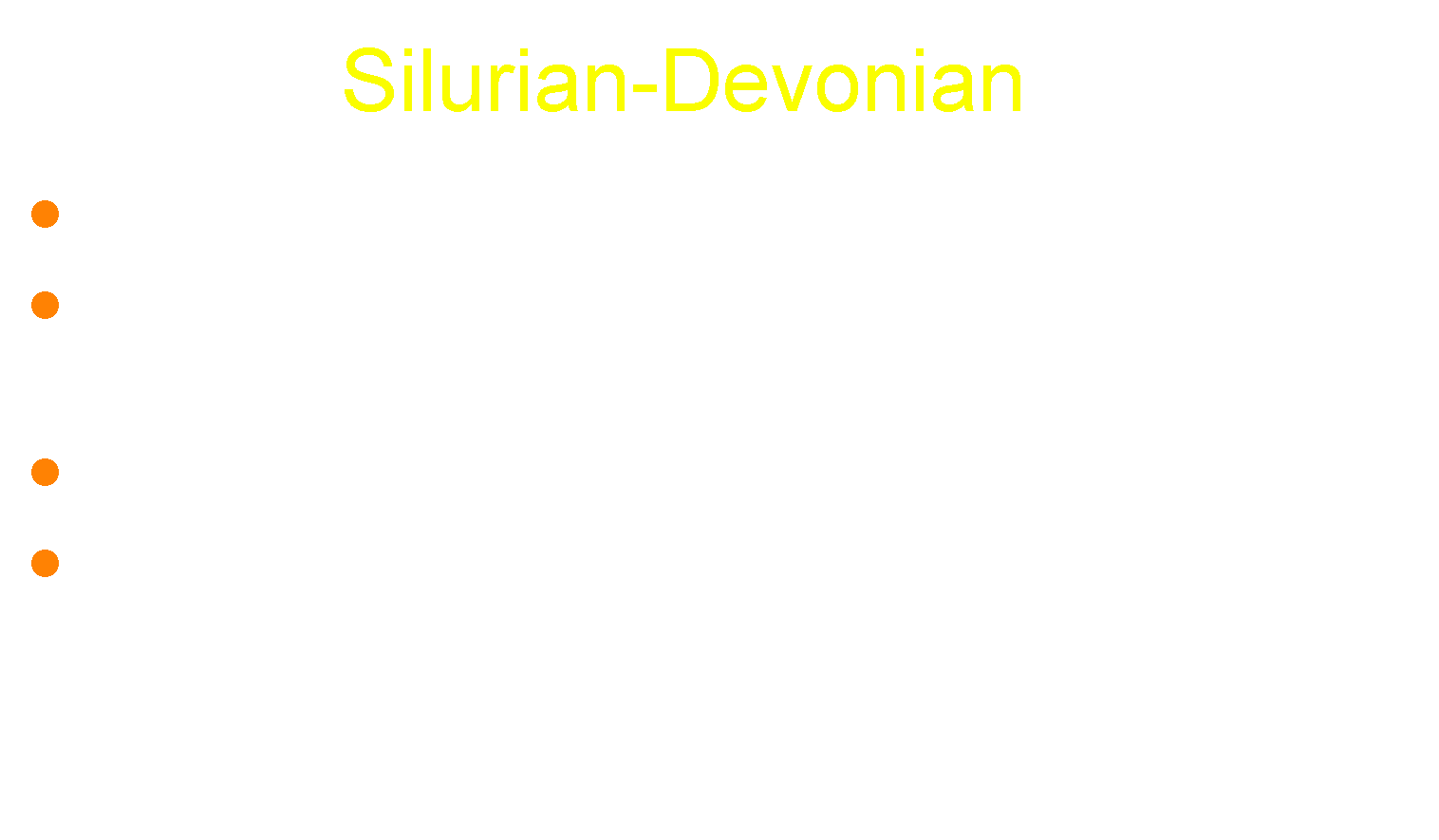 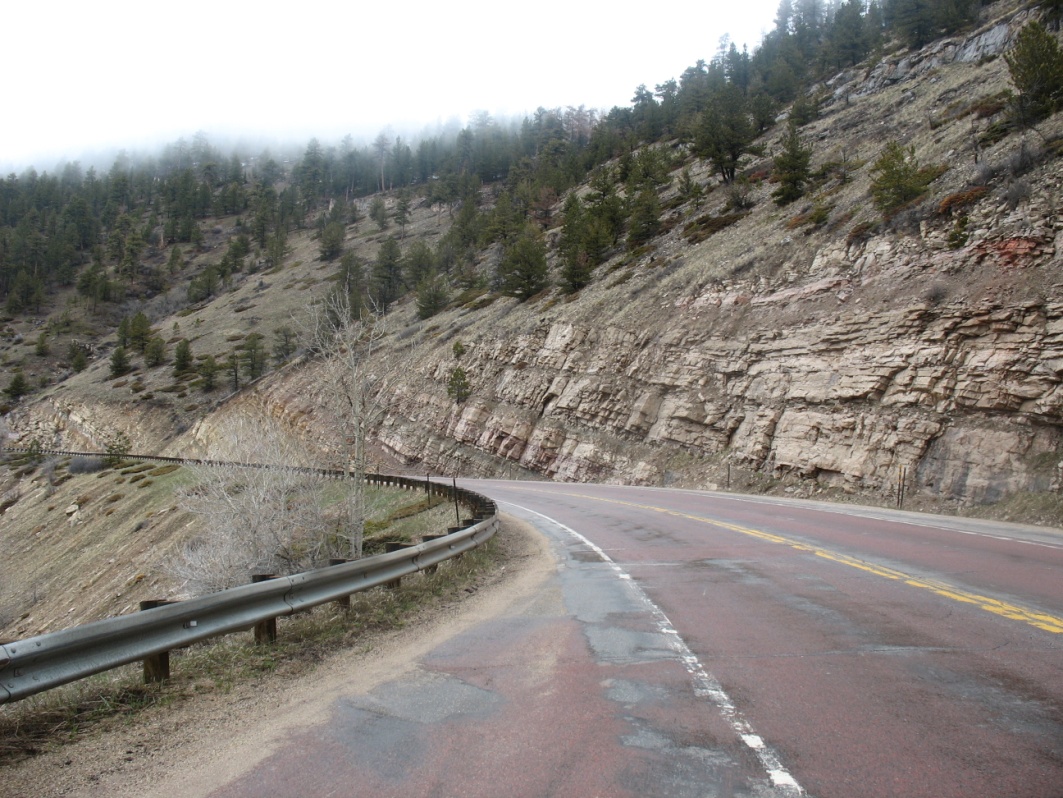 Roadcut exposures of the Upper Devonian Darby Formation on US Highway 14 just east of Steamboat Point
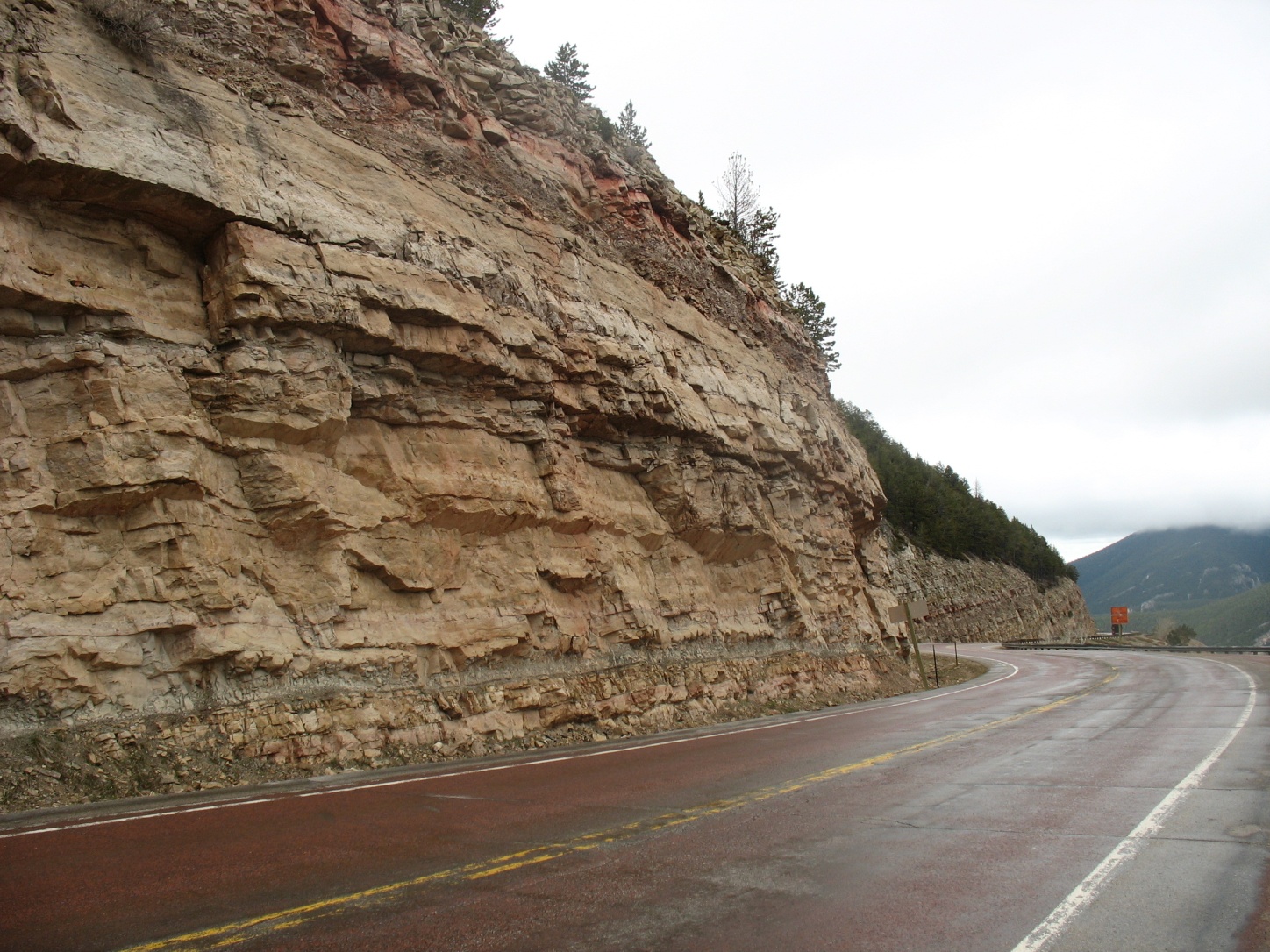 Sea Level Rises begin in Middle Devonian, Wyoming emergent at that time-no rocks this age
Peak Sea Level high in the Late Devonian-cratonic seaway covers Wyoming.  Antler and Klamath Arcs collide with Cordilleran Margin initiating Antler Orogeny
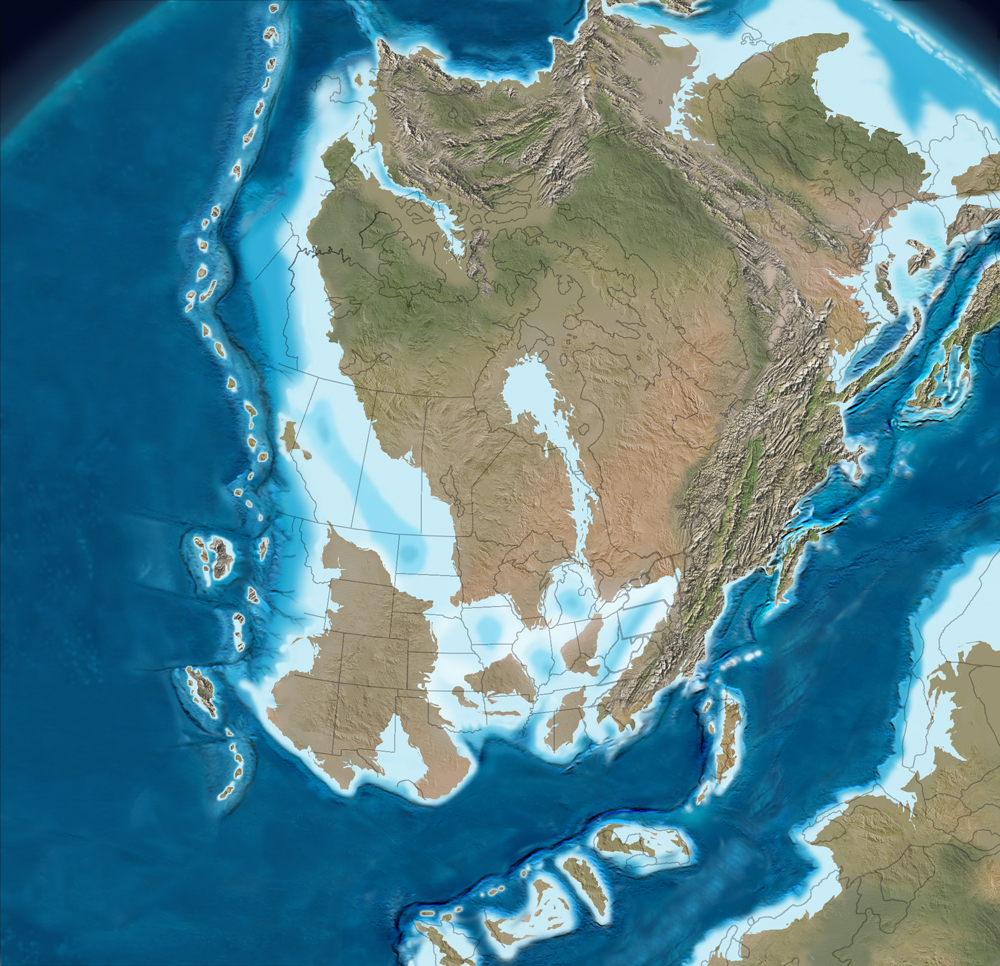 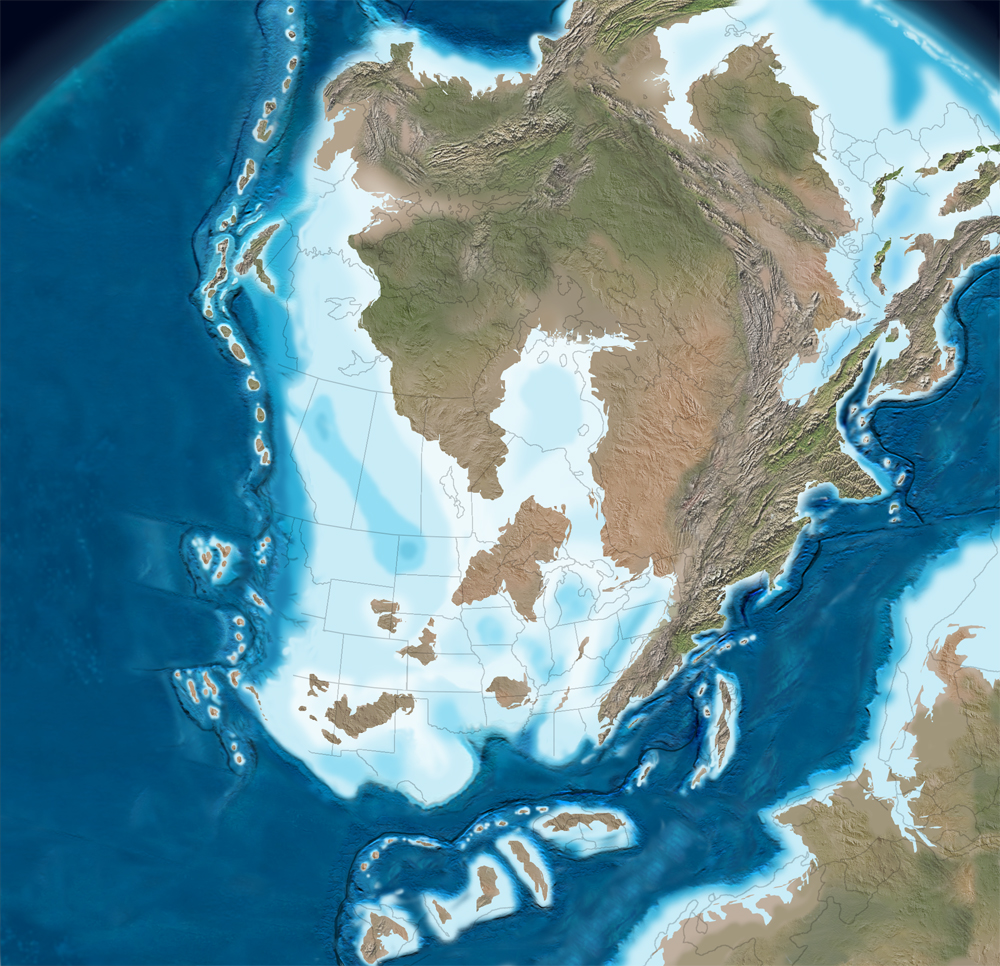 Darby
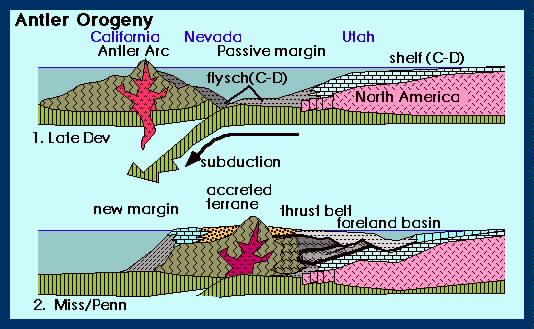 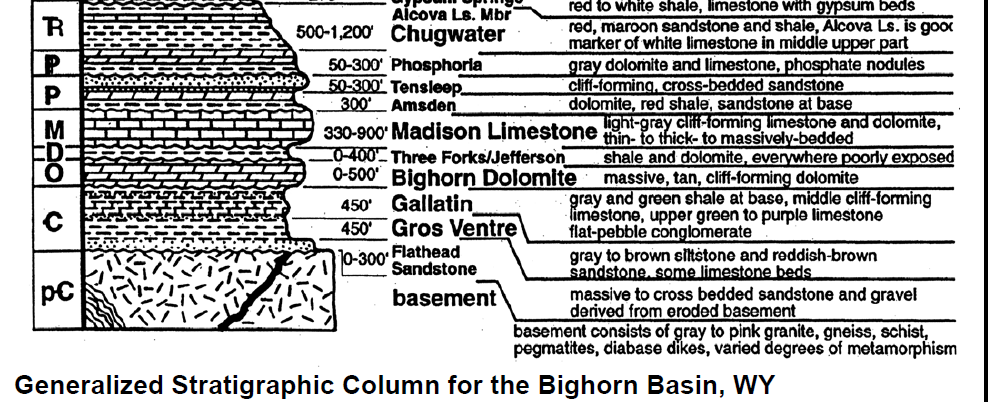 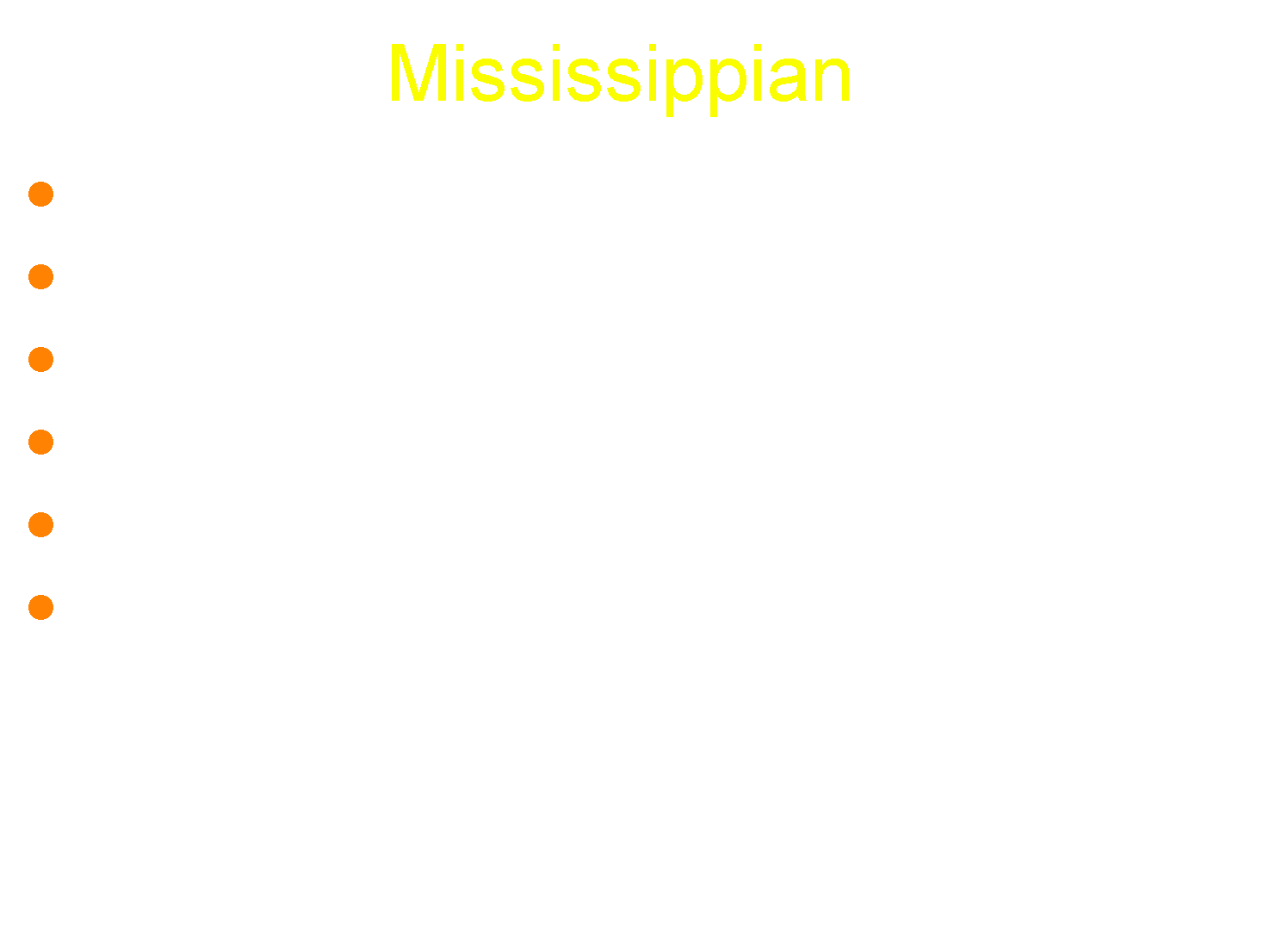 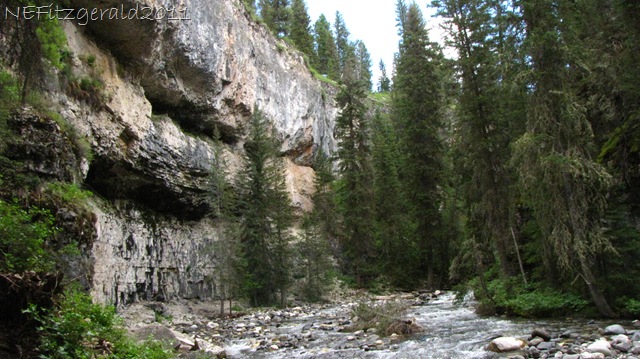 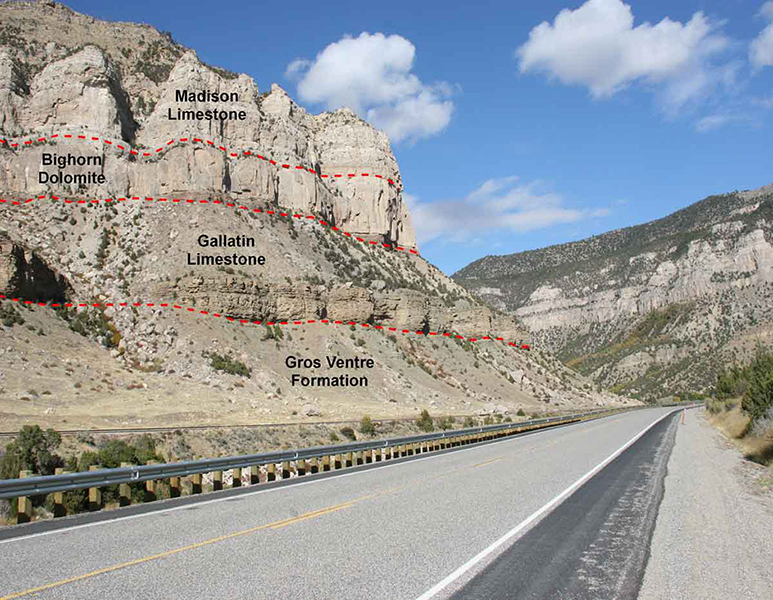 Tournaisian-Visean: Early Mississippian
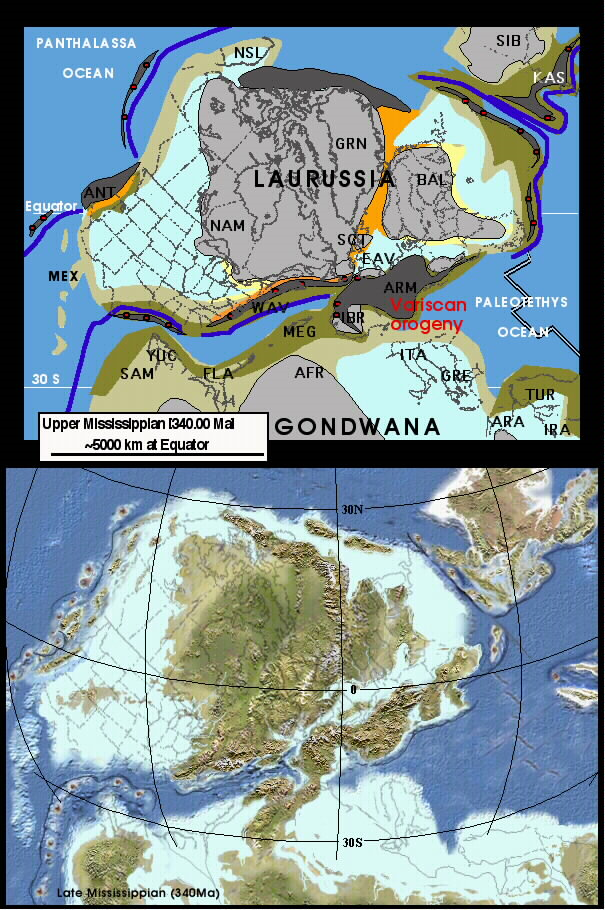 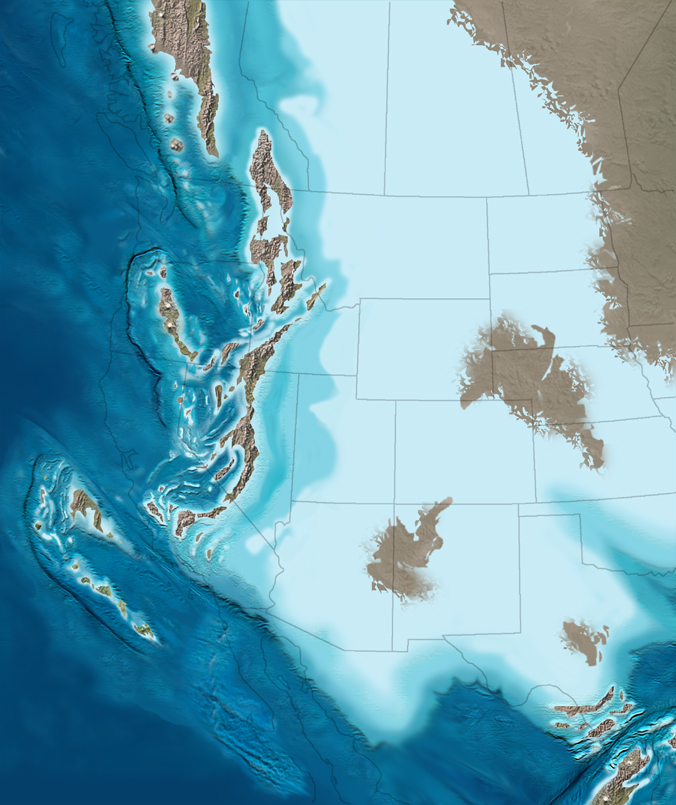 Madison Fm./Group
Joanna
Lake Valley Group
Redwall
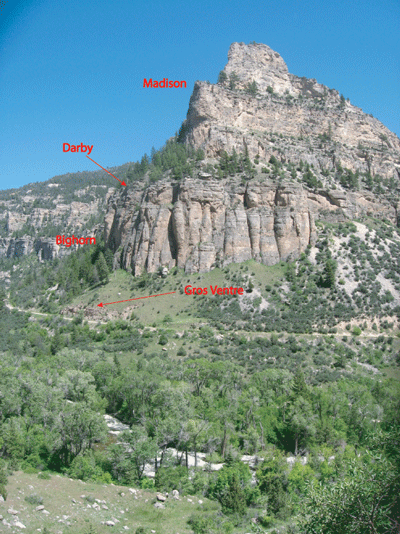 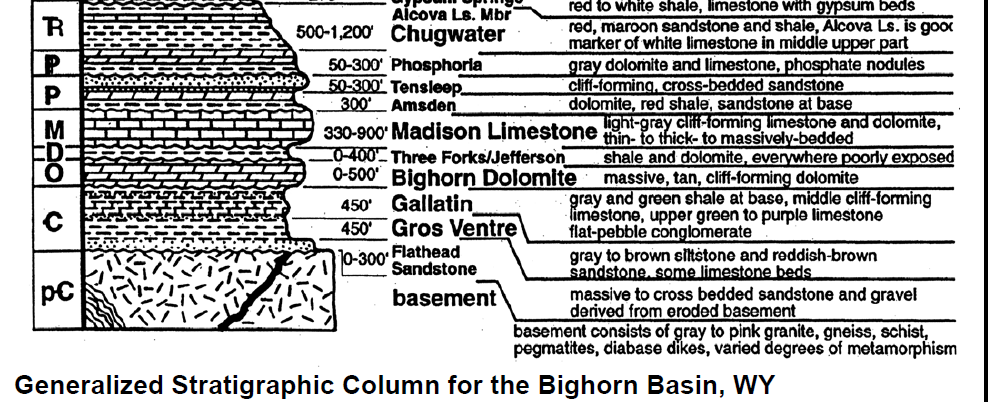 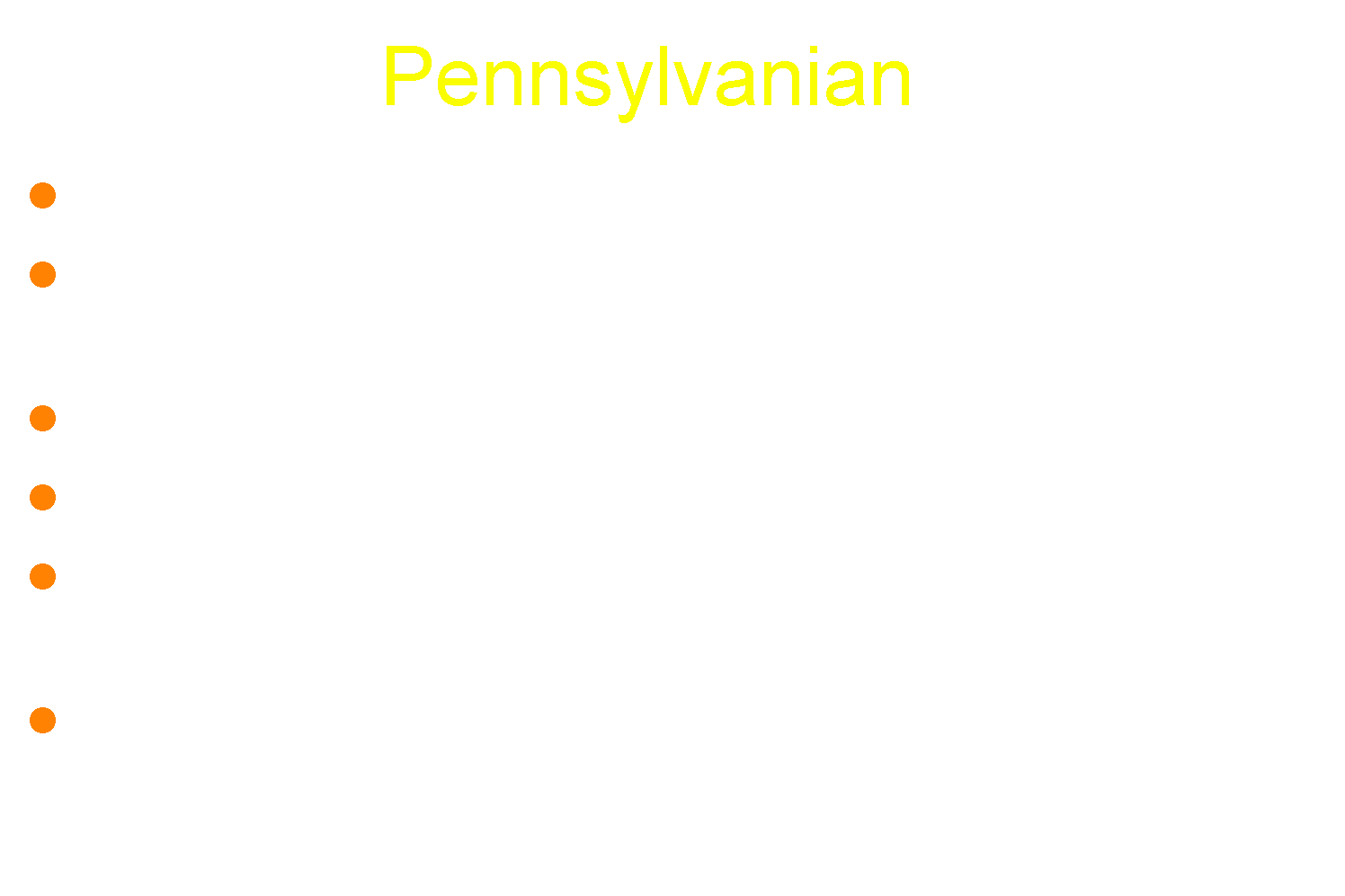 Amsden Fm., Hwy 14
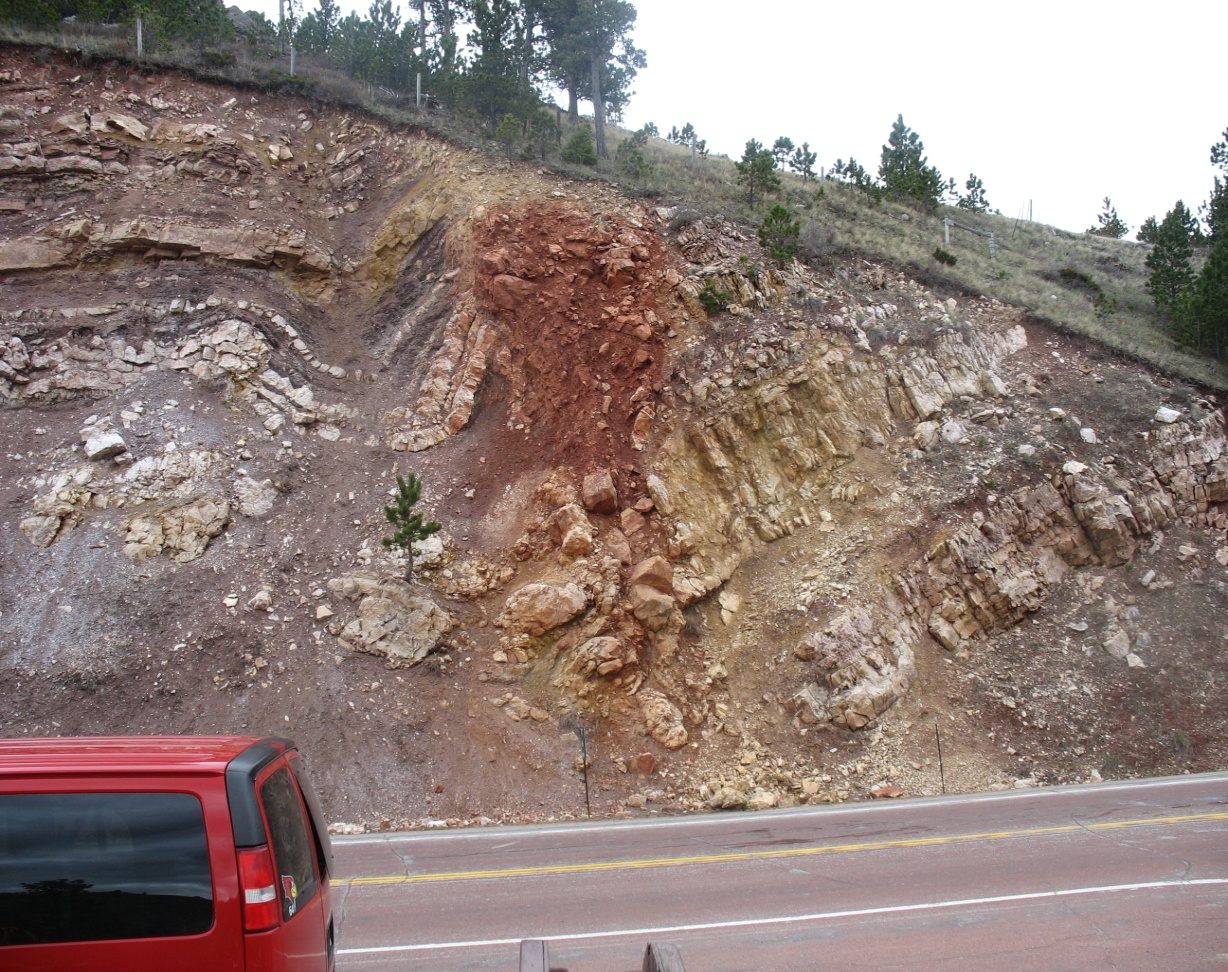 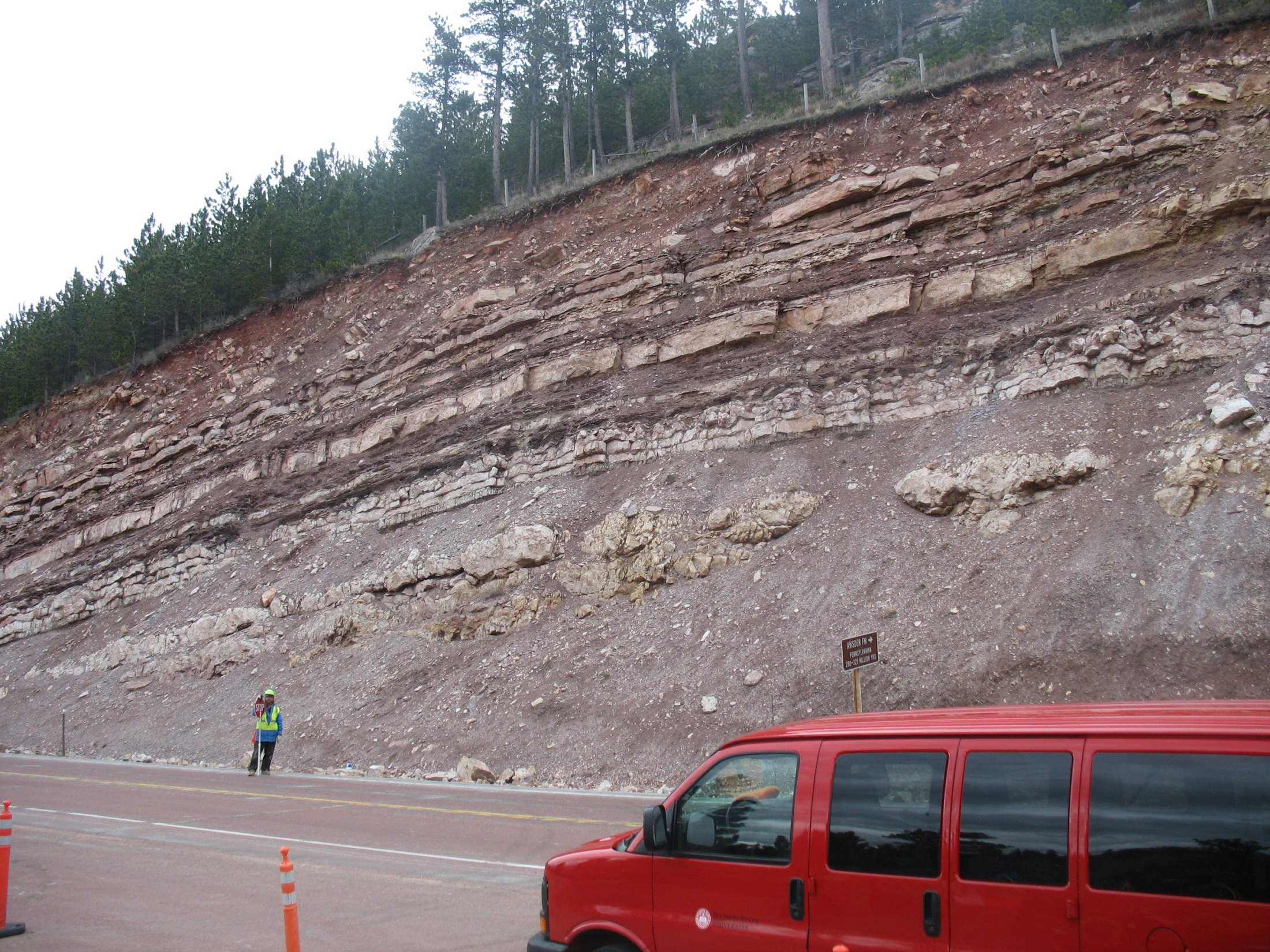 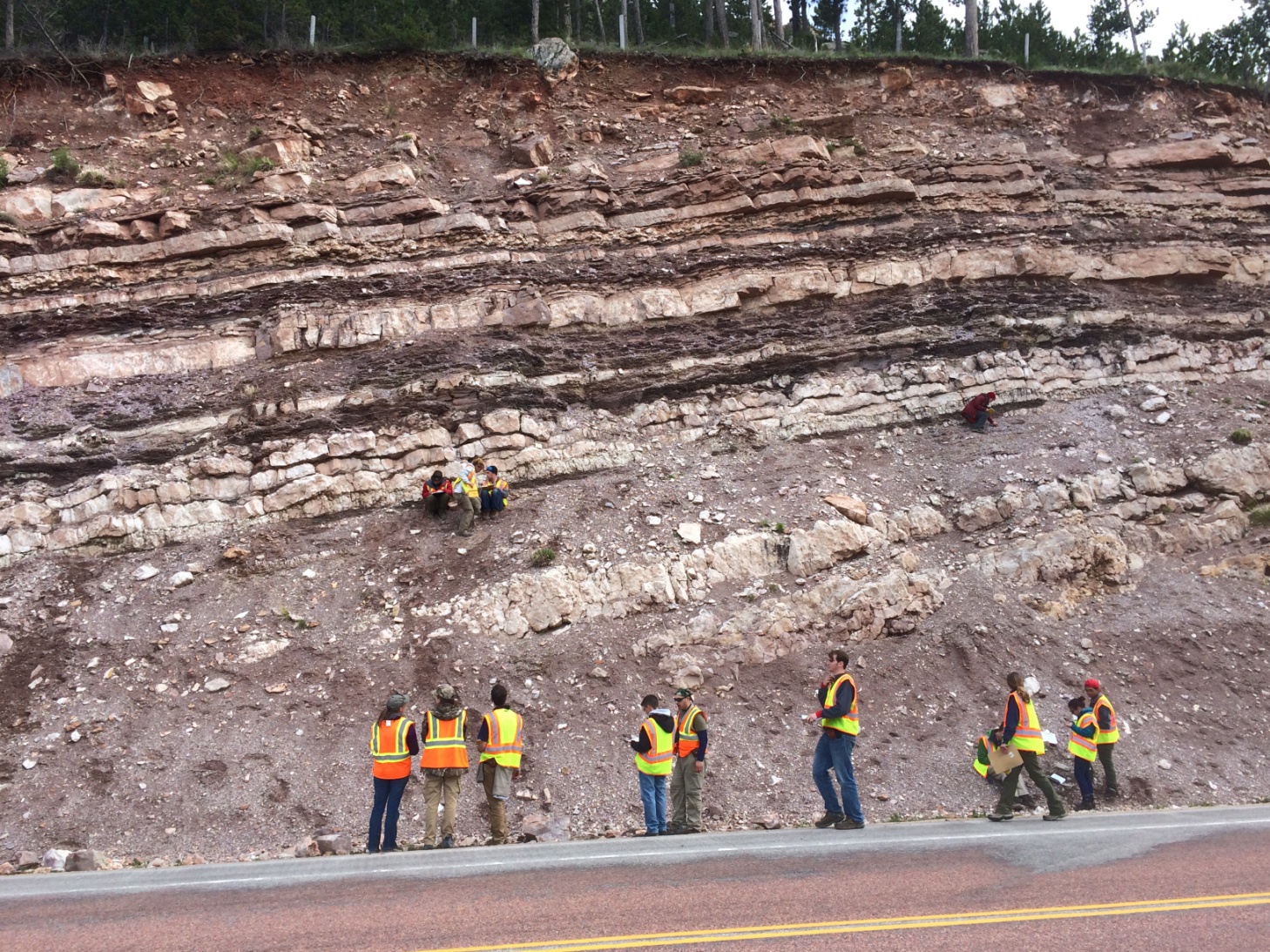 Upper Amsden Fm., Hwy 14
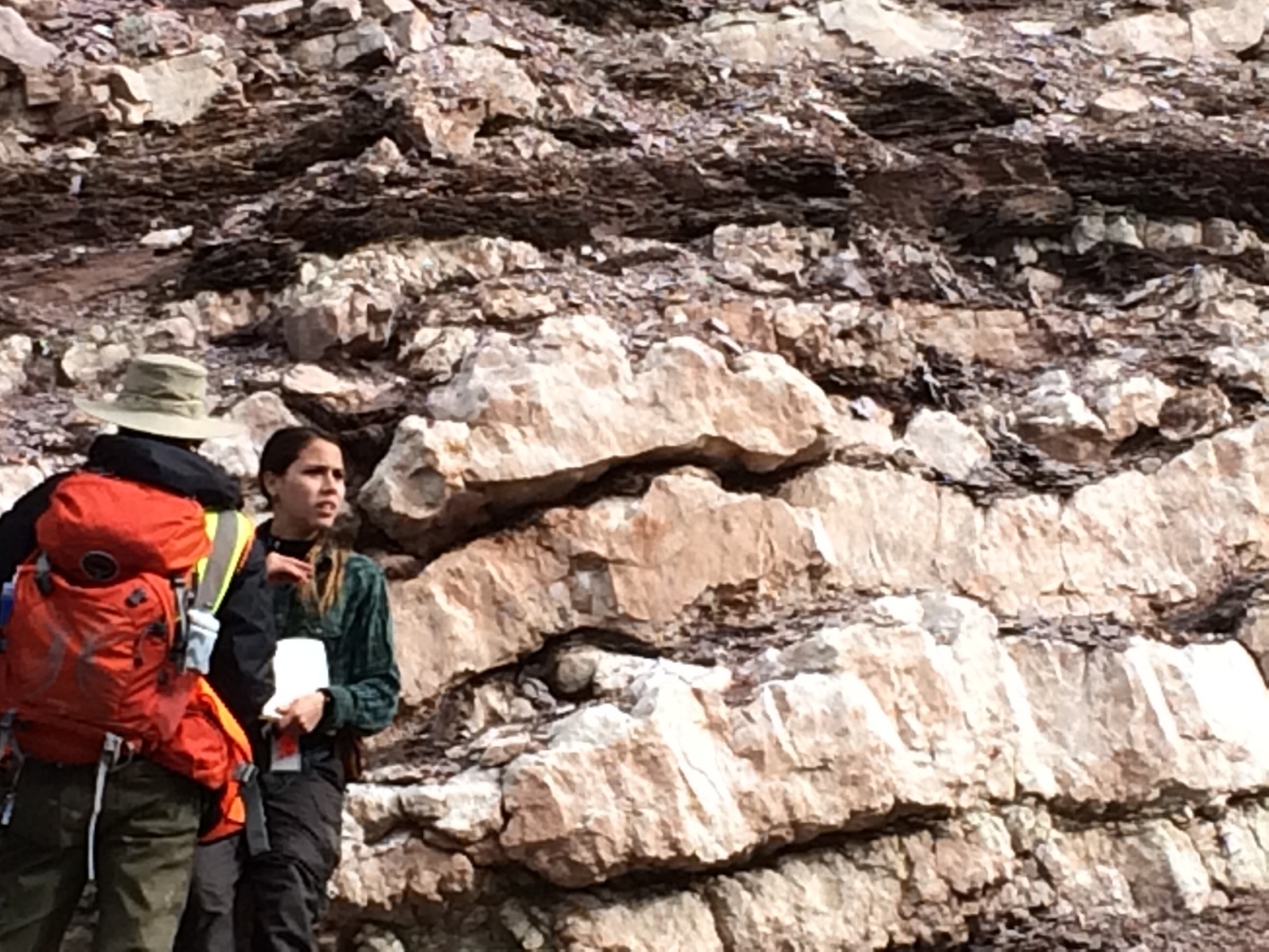 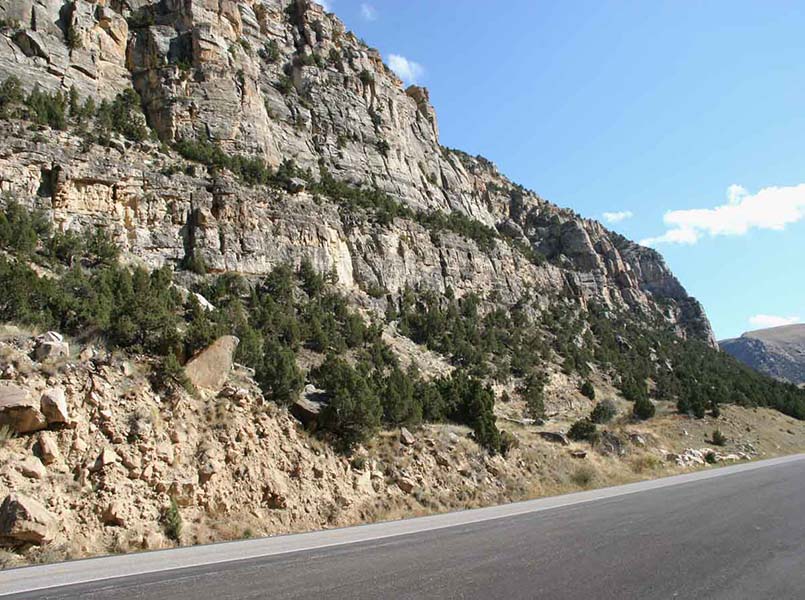 Tensleep Fm.,
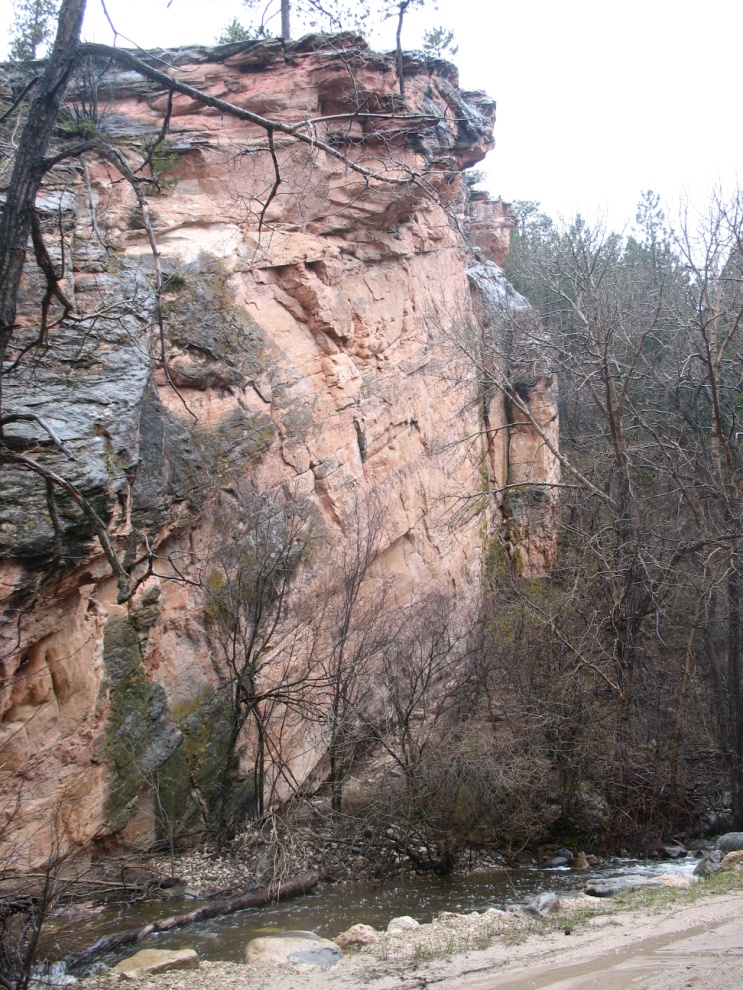 Highway 20 roadcut-Wind River Canyon
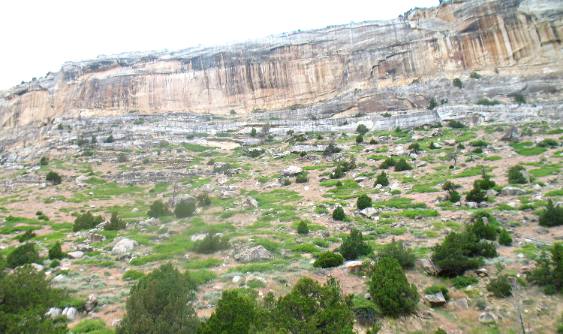 Sinks Canyon near Lander, Wyoming
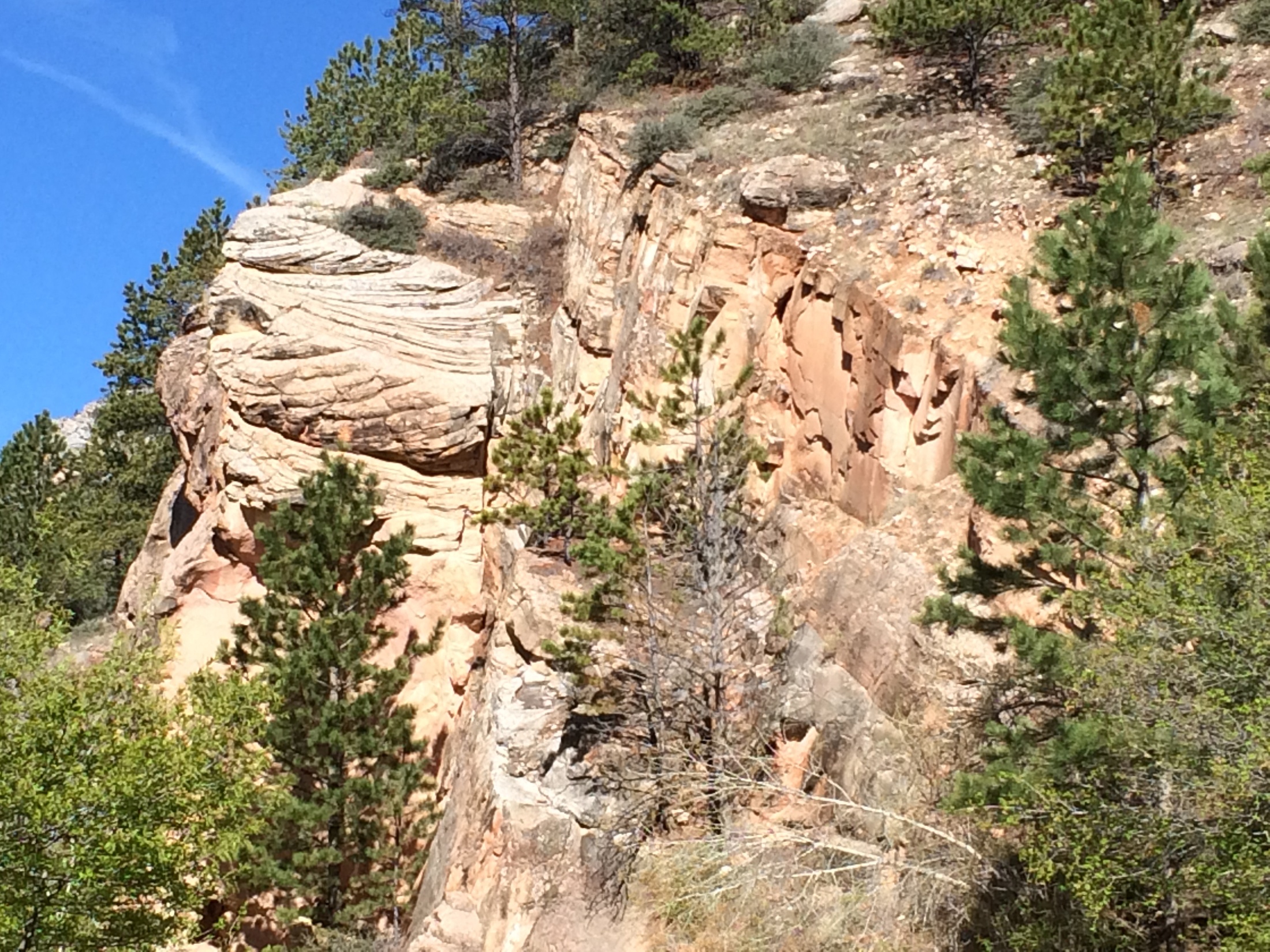 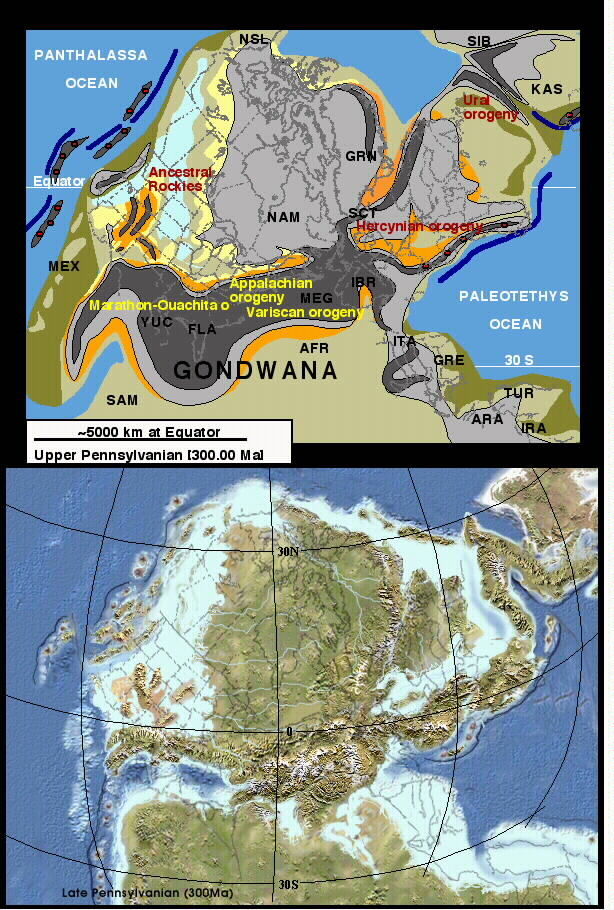 Tensleep &  Amsden Fms. deposited in restricted basin connected to central interior basins
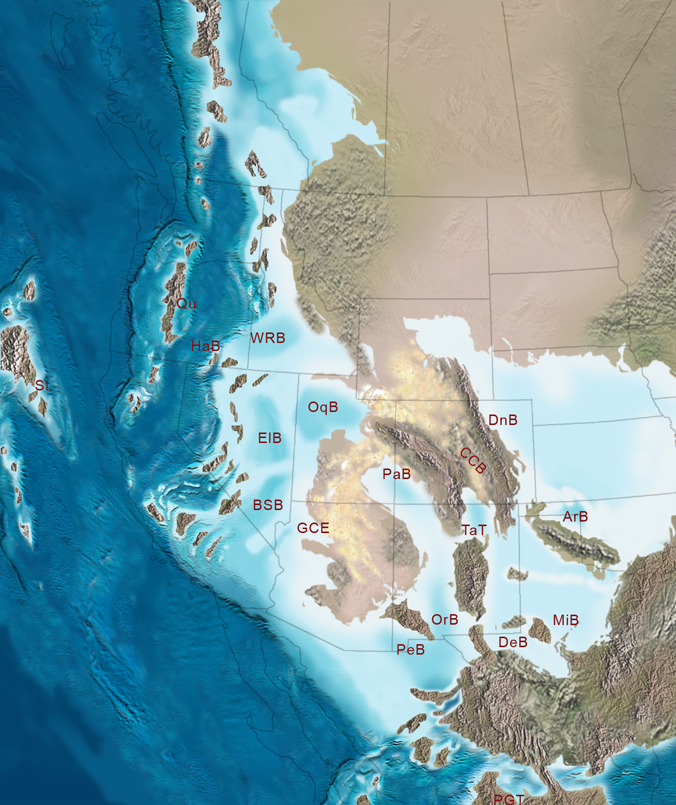 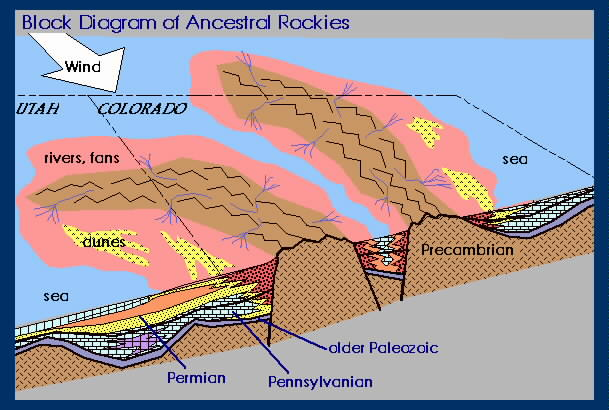 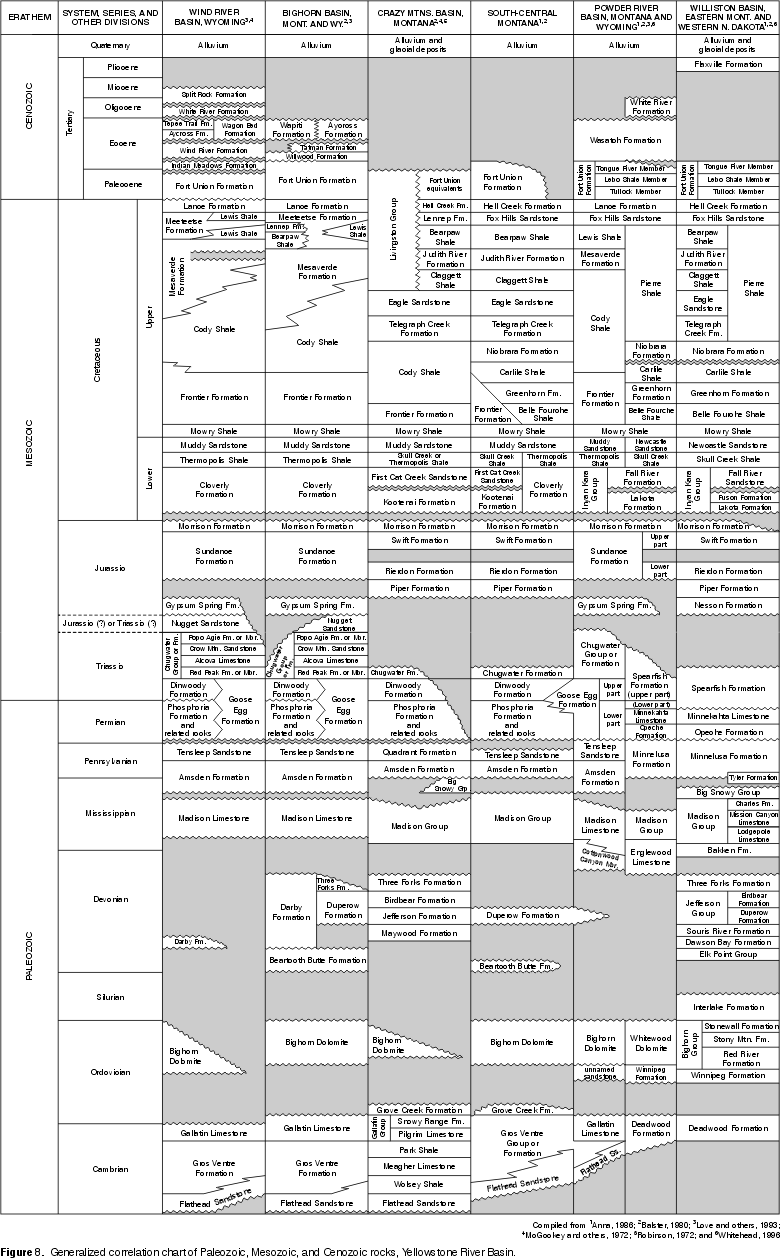 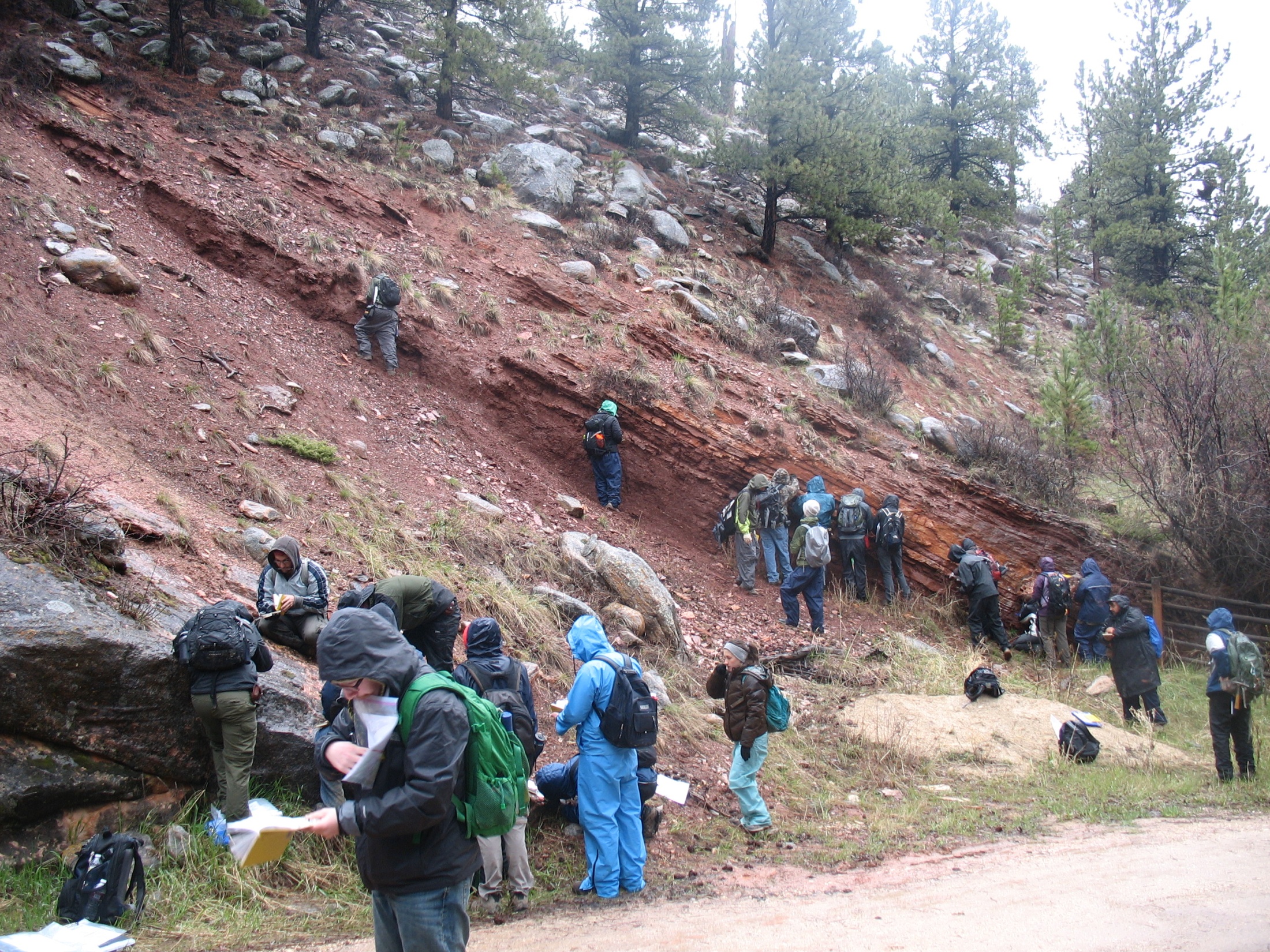 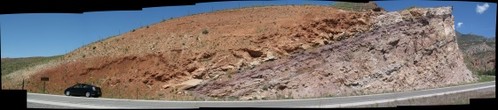 Goose Egg Fm.
Permian-Early Triassic
Continental Red beds 	(sahbka coastal 	plane sediments) including evaporites, evaporitie solution breccias, thin stromatolitic carbonates
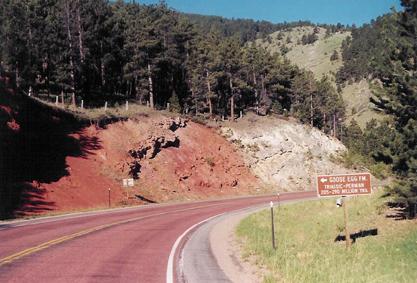 Goose Egg formation in contact with Tensleep Formation at Seminoe State Park, WY
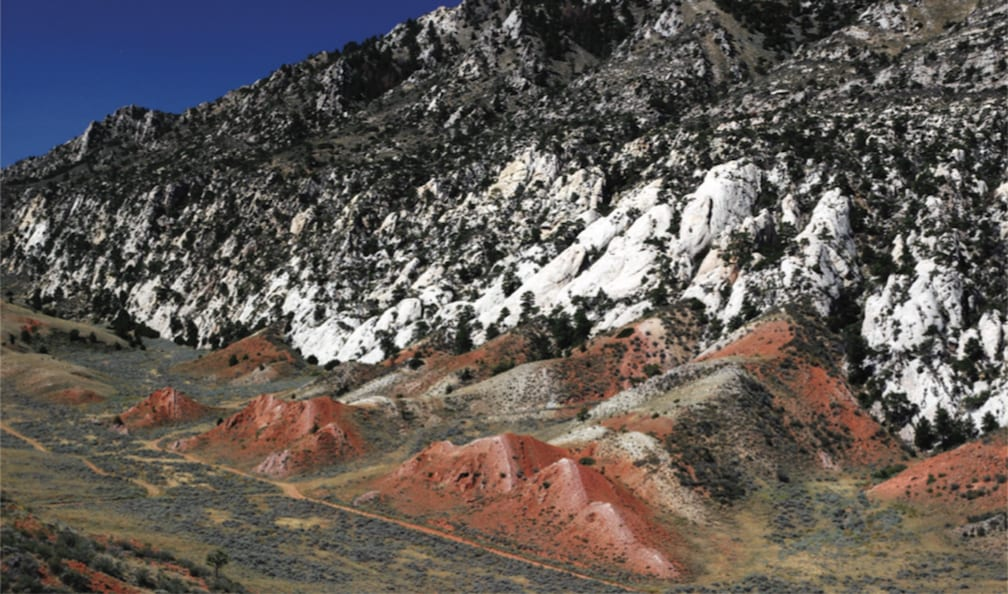 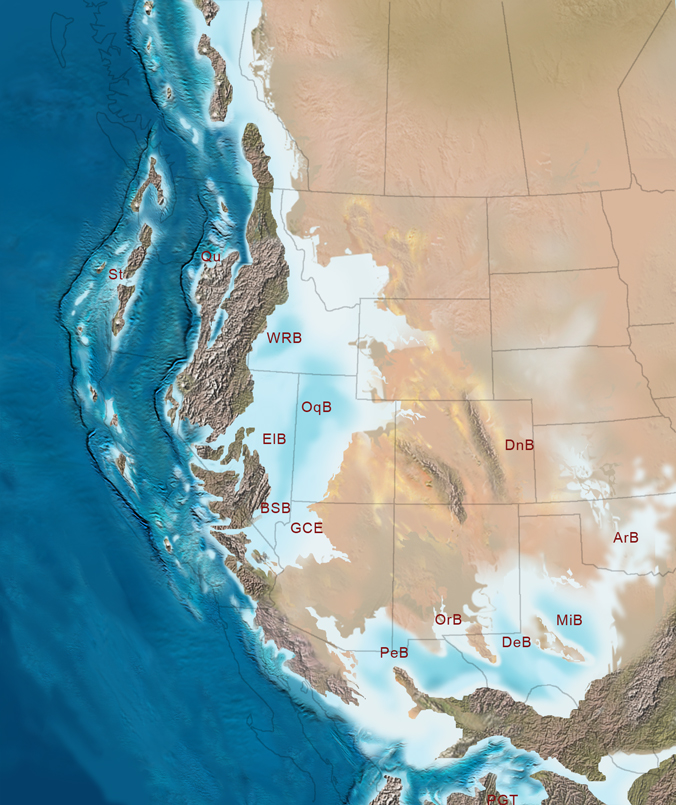 Goose Egg Fm.
Permian-Early Triassic
Continental Red beds 	and sahbka coastal 	plain sediments
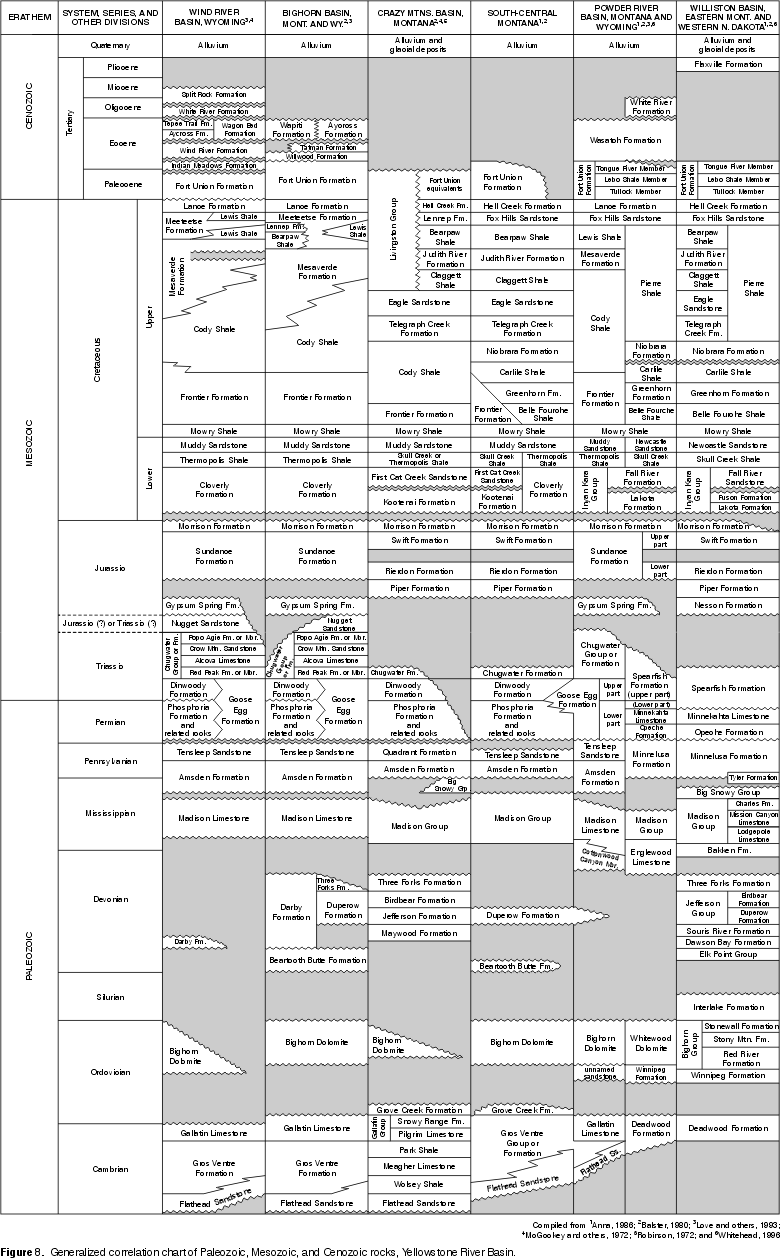 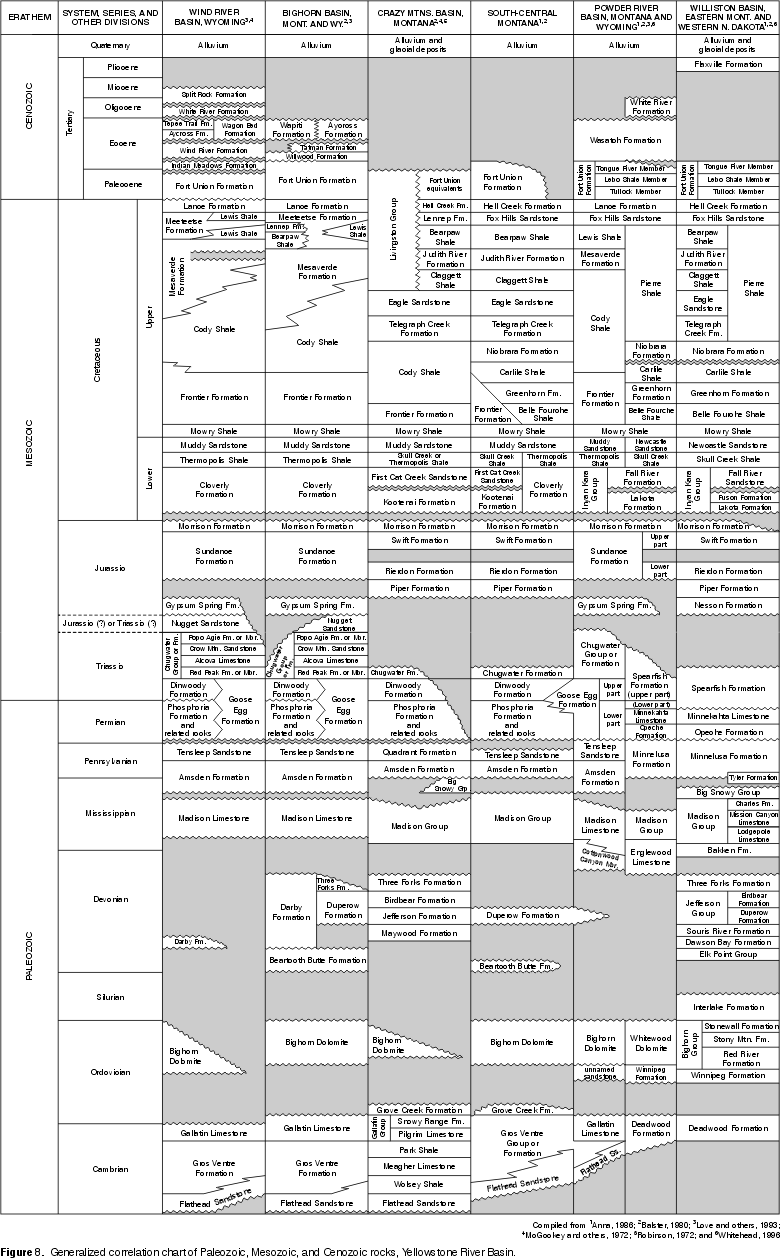